Probability Distributions as Data Objects
Interesting Question:  
What is “Best” Representation?
(Which Function ~ Distributions?)

  Density Function?    (Very Interpretable)
  Cumulative Distribution Function
  Quantile Function (Recall Inverse of CDF)
Random Matrix Theory
Random Matrix Theory
Random Matrix Theory
Random Matrix Theory
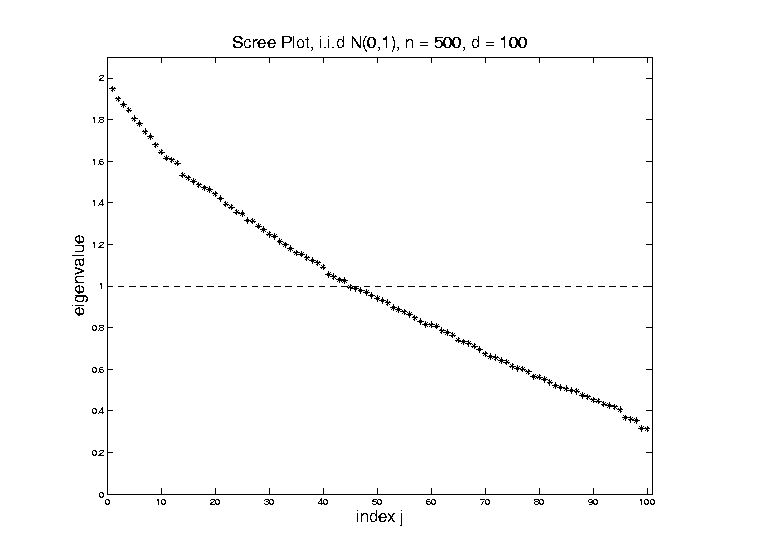 Random Matrix Theory
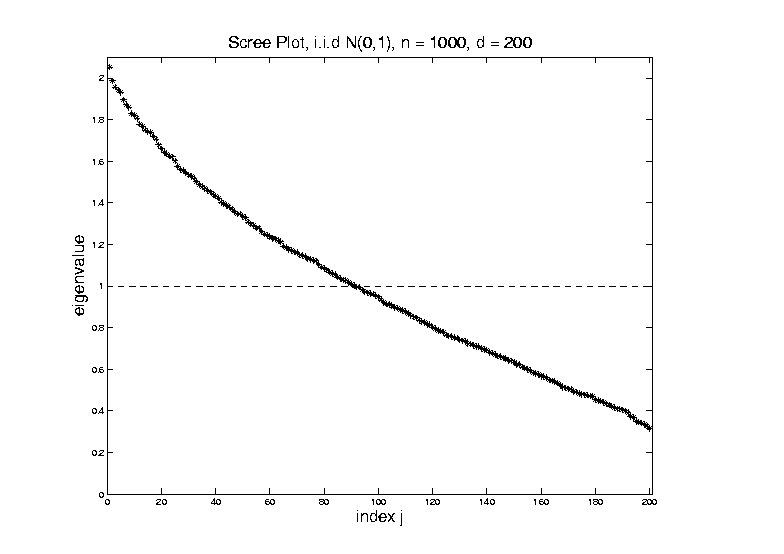 Random Matrix Theory
Shape is Captured by
Empirical Spectral Density



“Density”
Of These
Eigenvalues
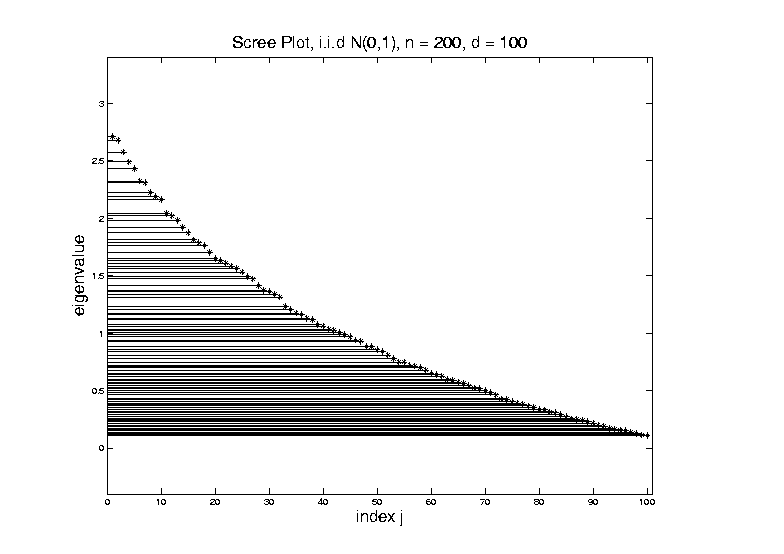 Random Matrix Theory
Random Matrix Theory
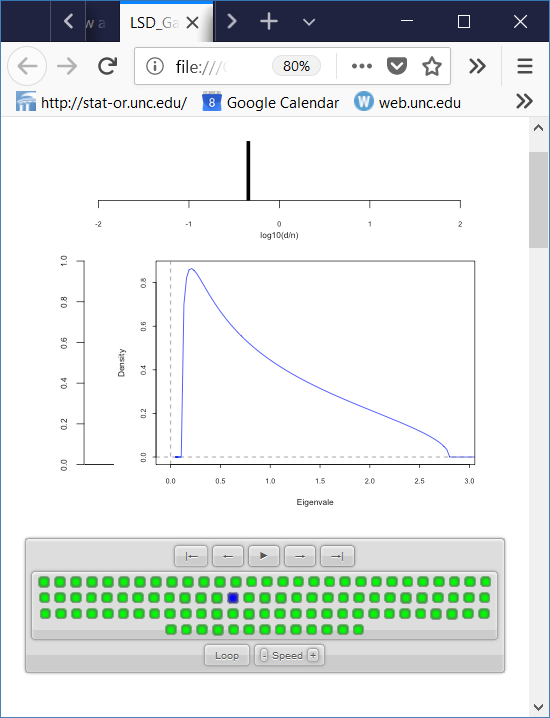 Random Matrix Theory
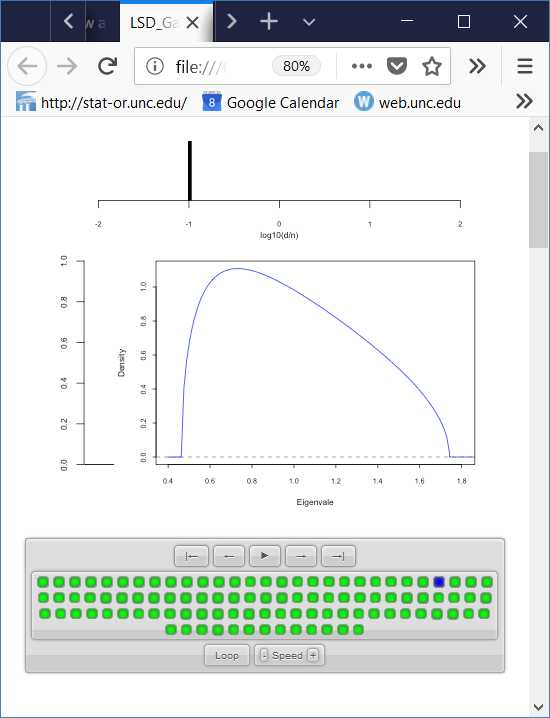 Random Matrix Theory
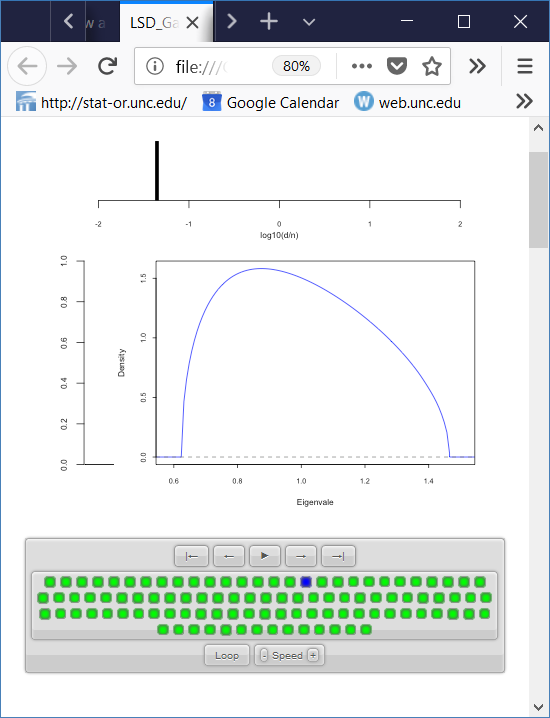 Random Matrix Theory
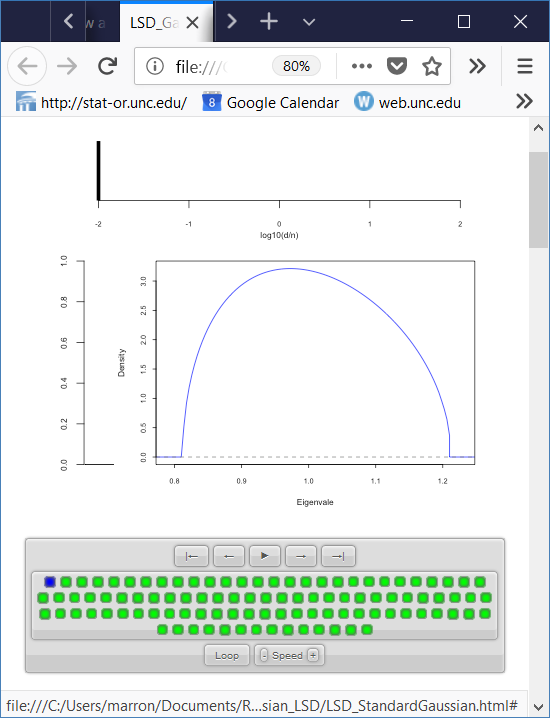 Random Matrix Theory
Random Matrix Theory
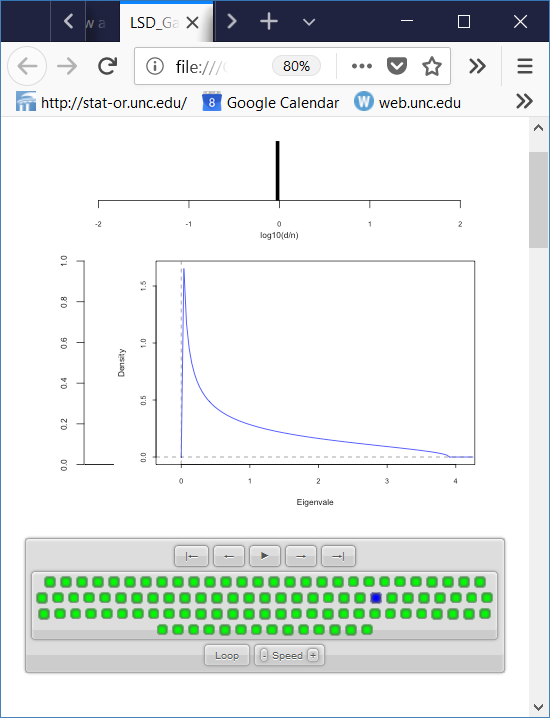 Random Matrix Theory
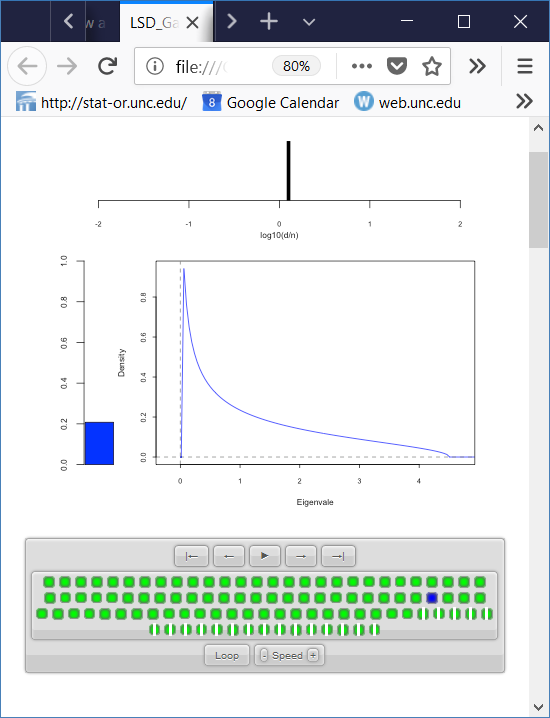 Proportion of
0 Eigenvalues
Random Matrix Theory
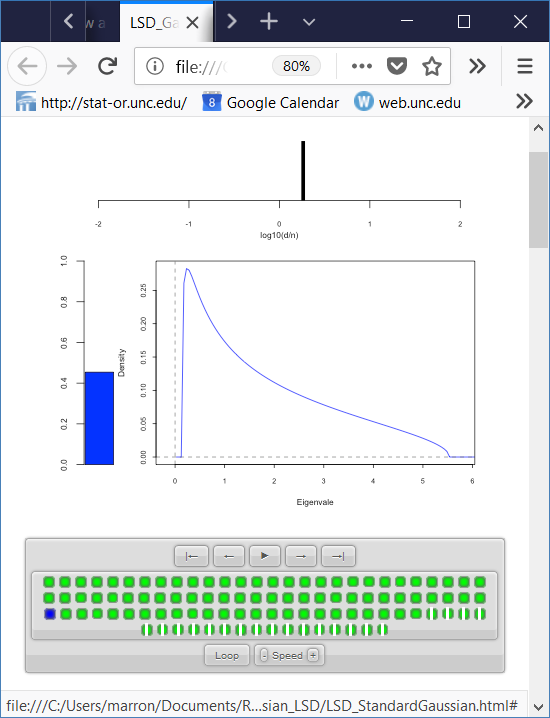 Spectral Density of
Non-0 Eigenvalues
Random Matrix Theory
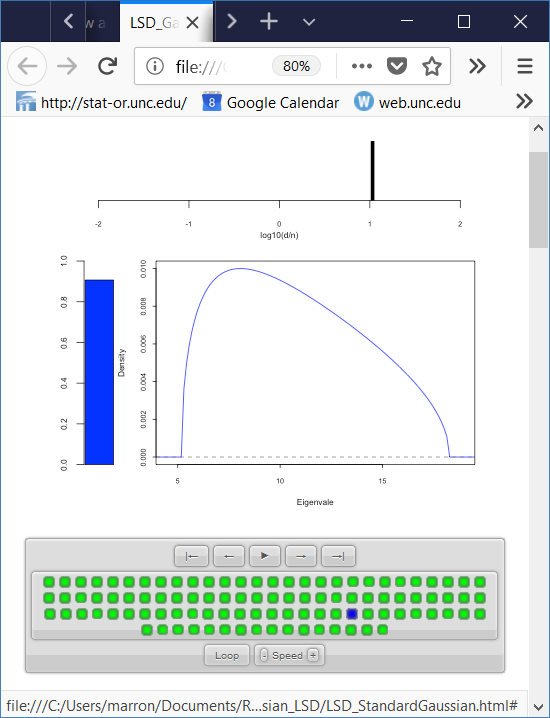 Random Matrix Theory
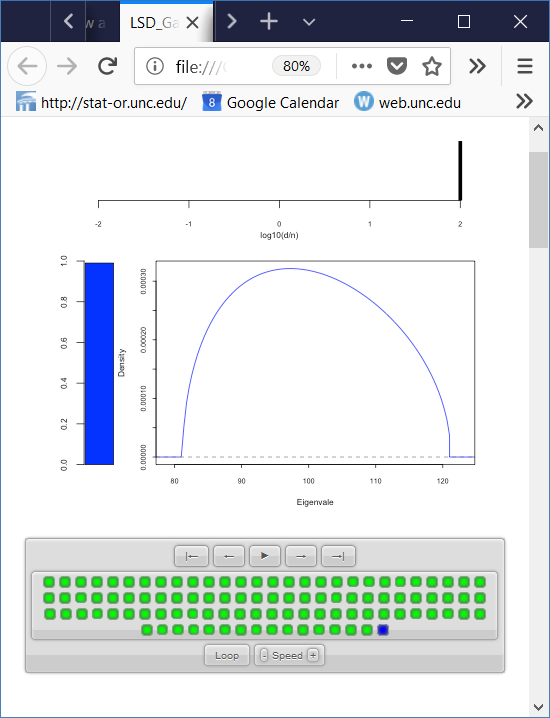 Again Heads 
Towards Semi-Circle
But Small 
Proportion
Random Matrix Theory
Random Matrix Theory
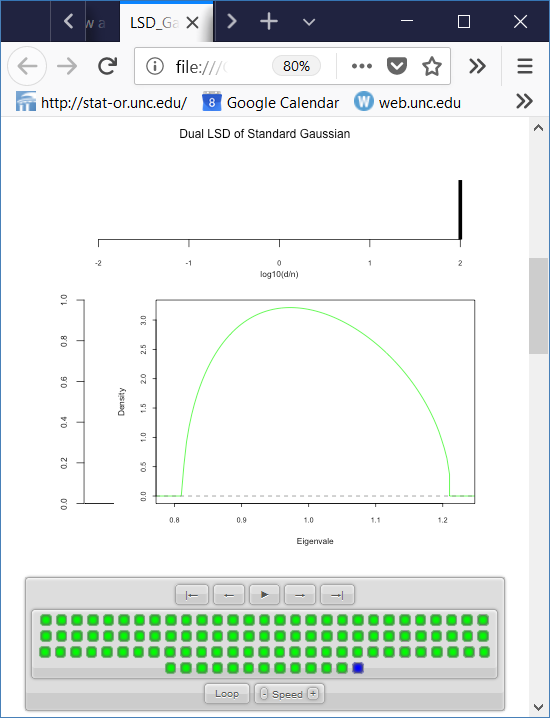 Random Matrix Theory
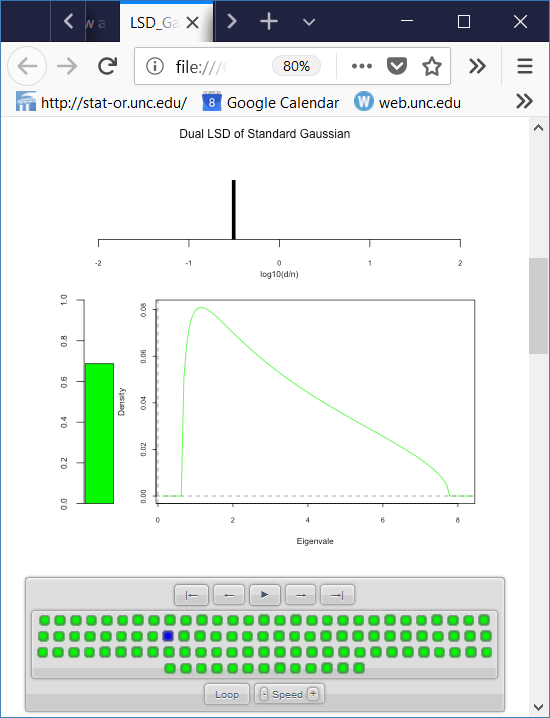 LSD:  Dual Covariance Variation
Random Matrix Theory
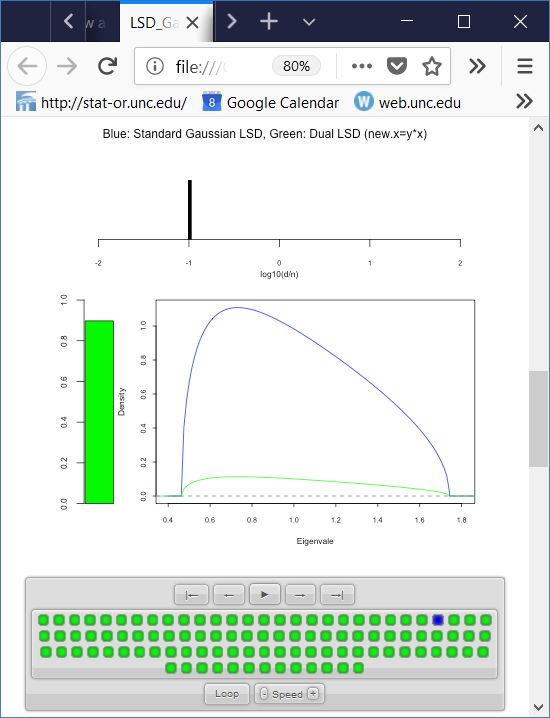 LSD:  Primal & Dual

Overlaid For
Direct
Comparison

Notes:
Area = 1
Area = 1 - Bar
Random Matrix Theory
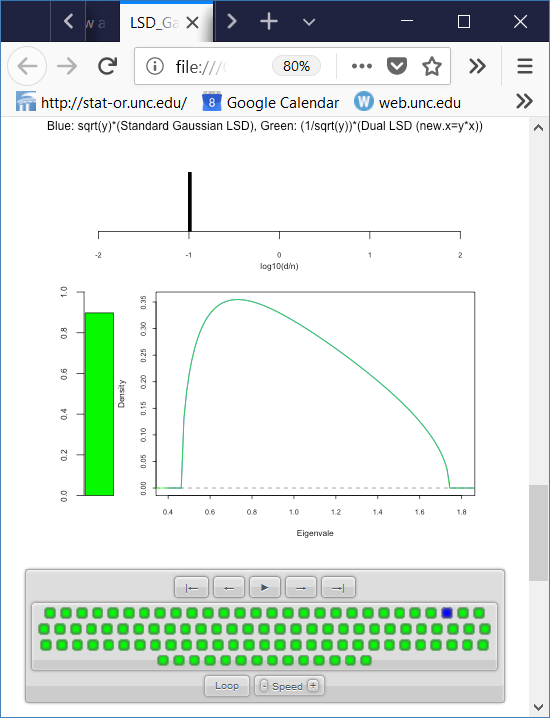 Random Matrix Theory
Conclusion:

Family of Marcenko – Pastur Distributions
Has Several Interesting Symmetries
Random Matrix Theory
Important Parallel Theory:
Distribution of Largest Eigenvalue
(Assuming Matrix of i.i.d. N(0,1)s)

Tracey Widom (1994)

Good Discussion of Statistical Implications
Johnstone (2008)
Non - Euclidean Data Spaces
Recall Data Objects Lying on a Manifold


Called “Mildly
  Non-Euclidean”
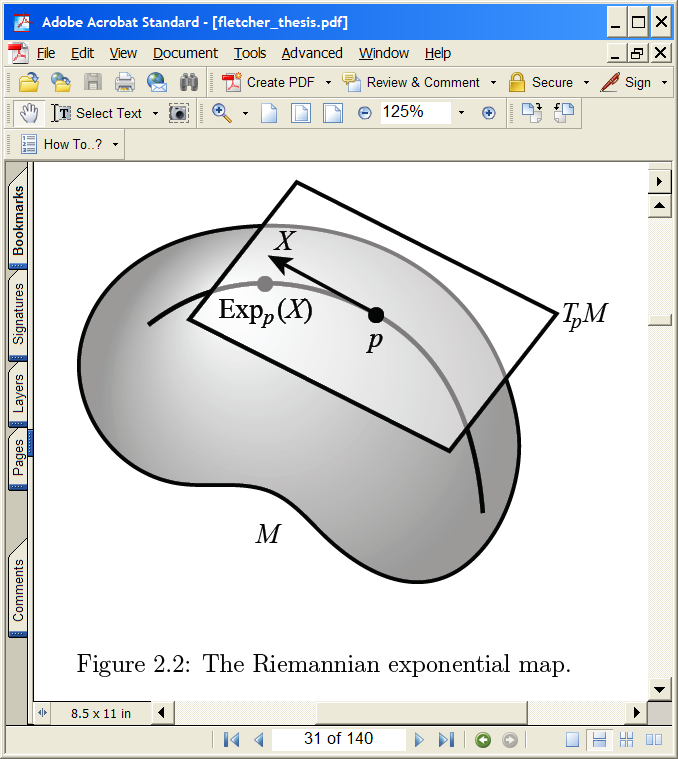 Non - Euclidean Data Spaces
What is “Strongly Non-Euclidean” Case?

Tree Structured Data Objects

Special Challenge:
No Tangent Plane
Must Re-Invent
		Data Analysis
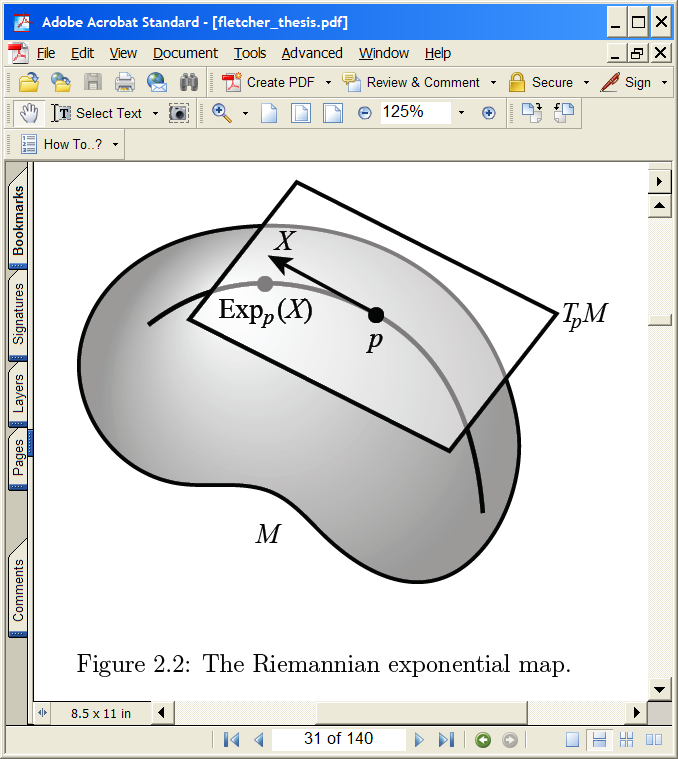 Strongly Non-Euclidean Spaces
Trees as Data Objects



From Graph Theory:



Data Objects:   Trees
Graph is a Set of Nodes and Edges
Tree has a Root and Direction
Thanks to Burcu Aydin
[Speaker Notes: FIGp8correct.eps]
Strongly Non-Euclidean Spaces
General Graph:
Thanks to Sean Skwerer
Strongly Non-Euclidean Spaces
Special Case Called “Tree”


 Directed

 Acyclic
5
4
3
1
2
Terminology:
	Root
0
Strongly Non-Euclidean Spaces
Special Case Called “Tree”


 Directed

 Acyclic
5
Terminology:
Children
Of
Parent
4
3
1
2
0
Strongly Non-Euclidean Spaces
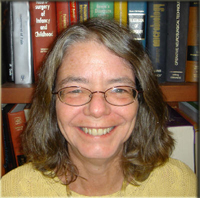 Motivating Example:  
From Dr. Elizabeth Bullitt
Dept. of Neurosurgery, UNC
Blood Vessel Trees in Brains
Segmented from MRAs
Study population of trees
Forest of Trees
Blood vessel tree data
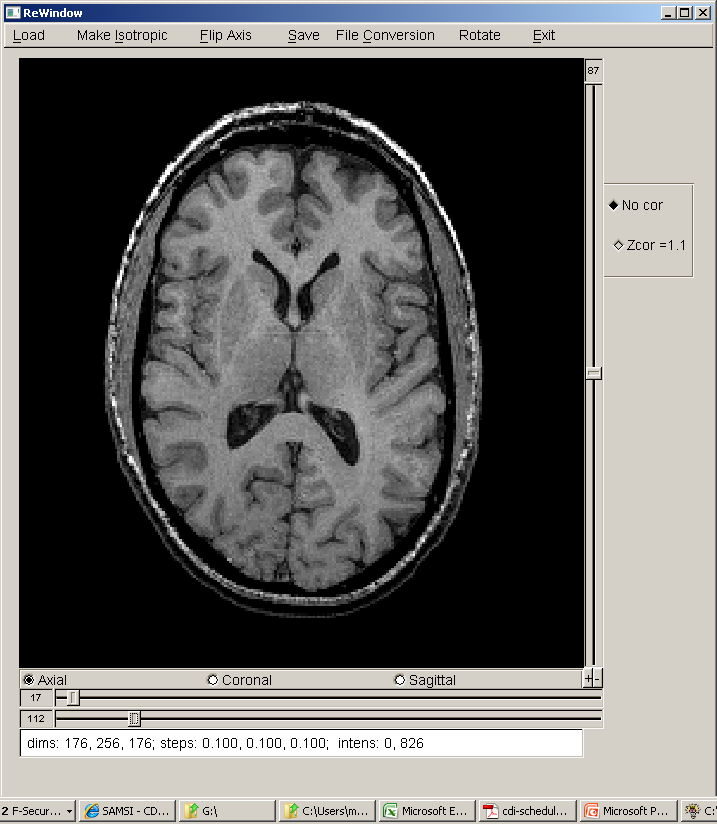 Marron’s brain:
  MRI (T1) view
(Magnetic Resonance Image)
  Single Slice
  From 3-d Image
Blood vessel tree data
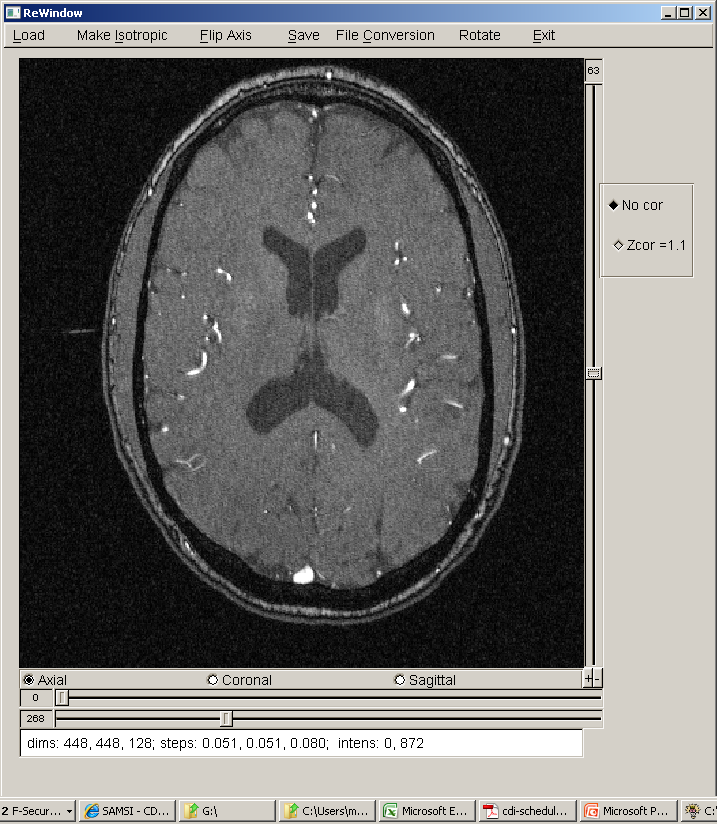 Marron’s brain:
  MRA view
  “A” for “Angiography”
  Finds Arteries
(show up as white)
  Track through 3d
Blood vessel tree data
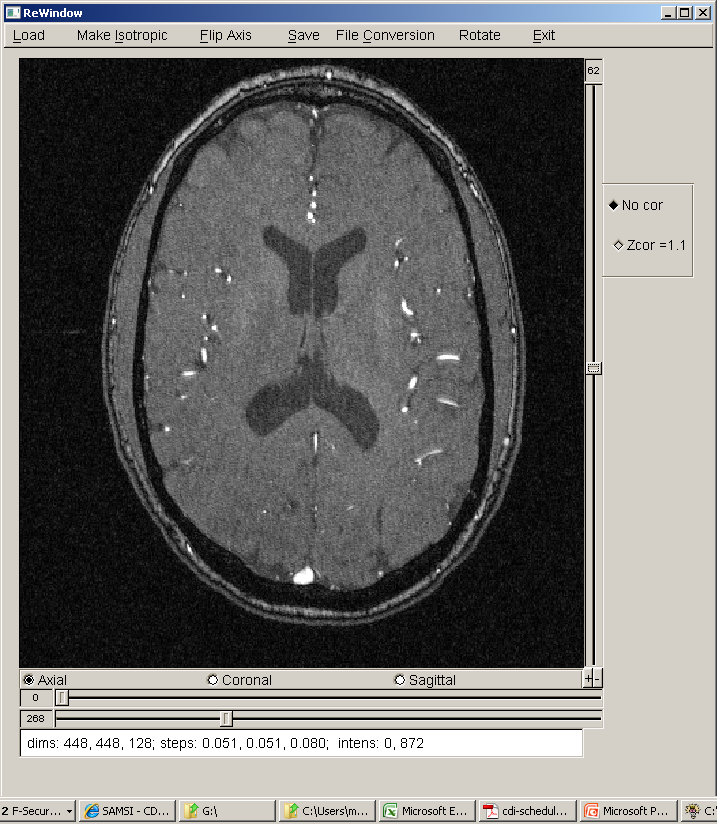 Marron’s brain:
  MRA view
  “A” for “Angiography”
  Finds Arteries
(show up as white)
  Track through 3d
Blood vessel tree data
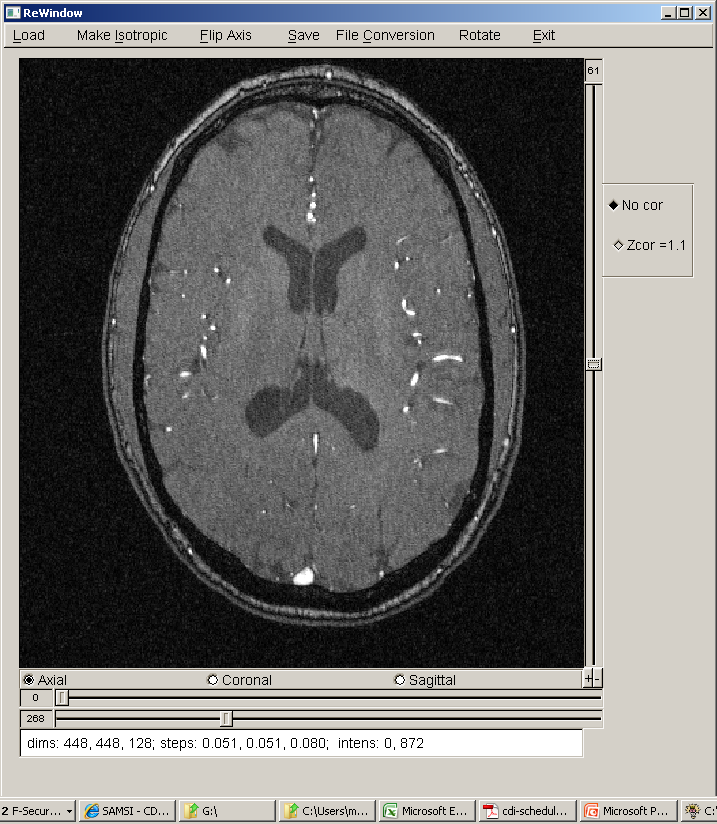 Marron’s brain:
  MRA view
  “A” for “Angiography”
  Finds Arteries
(show up as white)
  Track through 3d
Blood vessel tree data
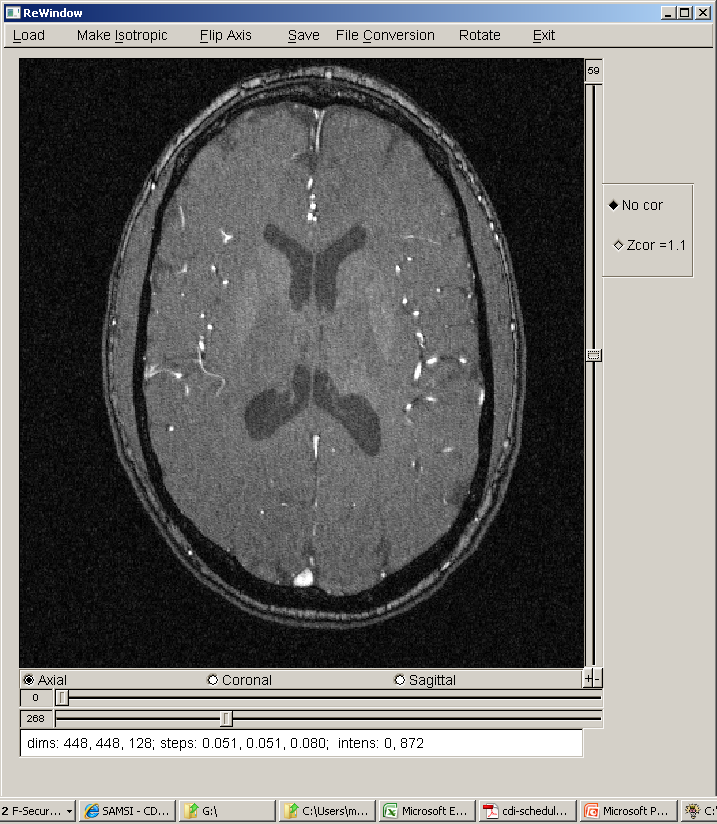 Marron’s brain:
  MRA view
  “A” for “Angiography”
  Finds Arteries
(show up as white)
  Track through 3d
Blood vessel tree data
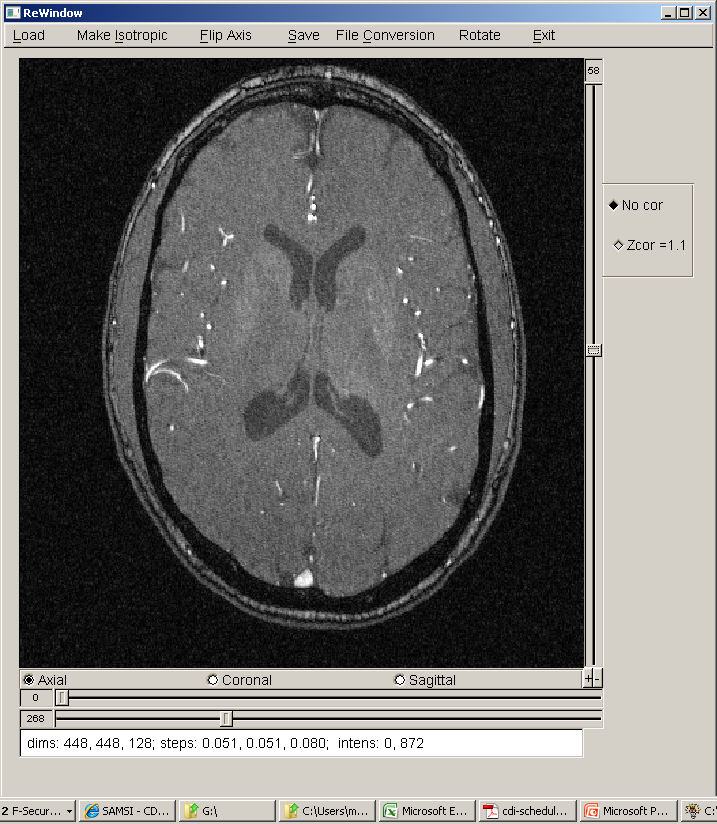 Marron’s brain:
  MRA view
  “A” for “Angiography”
  Finds Arteries
(show up as white)
  Track through 3d
Blood vessel tree data
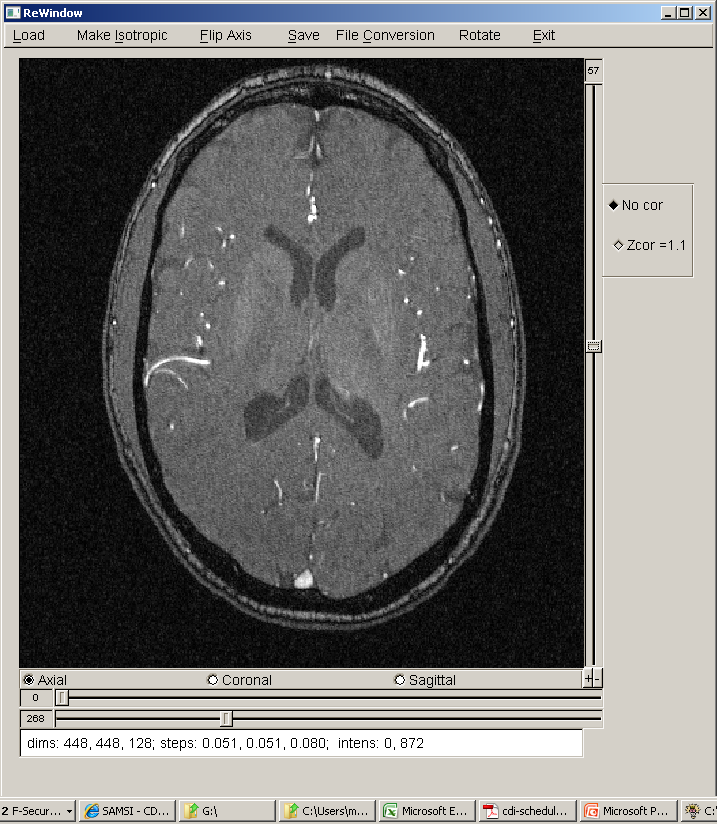 Marron’s brain:
  MRA view
  “A” for “Angiography”
  Finds Arteries
(show up as white)
  Track through 3d
Blood vessel tree data
Marron’s brain:
 From MRA
 Segment tree 
 of vessel segments
 Using tube tracking
 Bullitt and Aylward (2002)
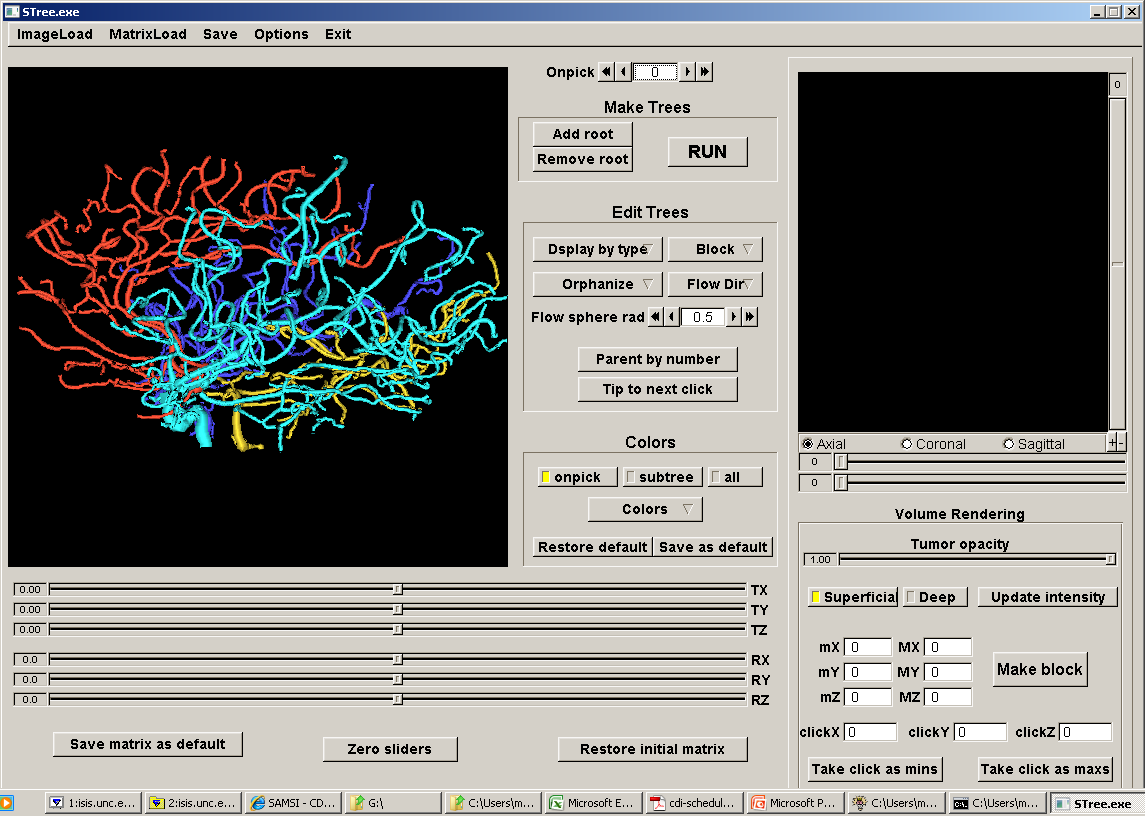 Blood vessel tree data
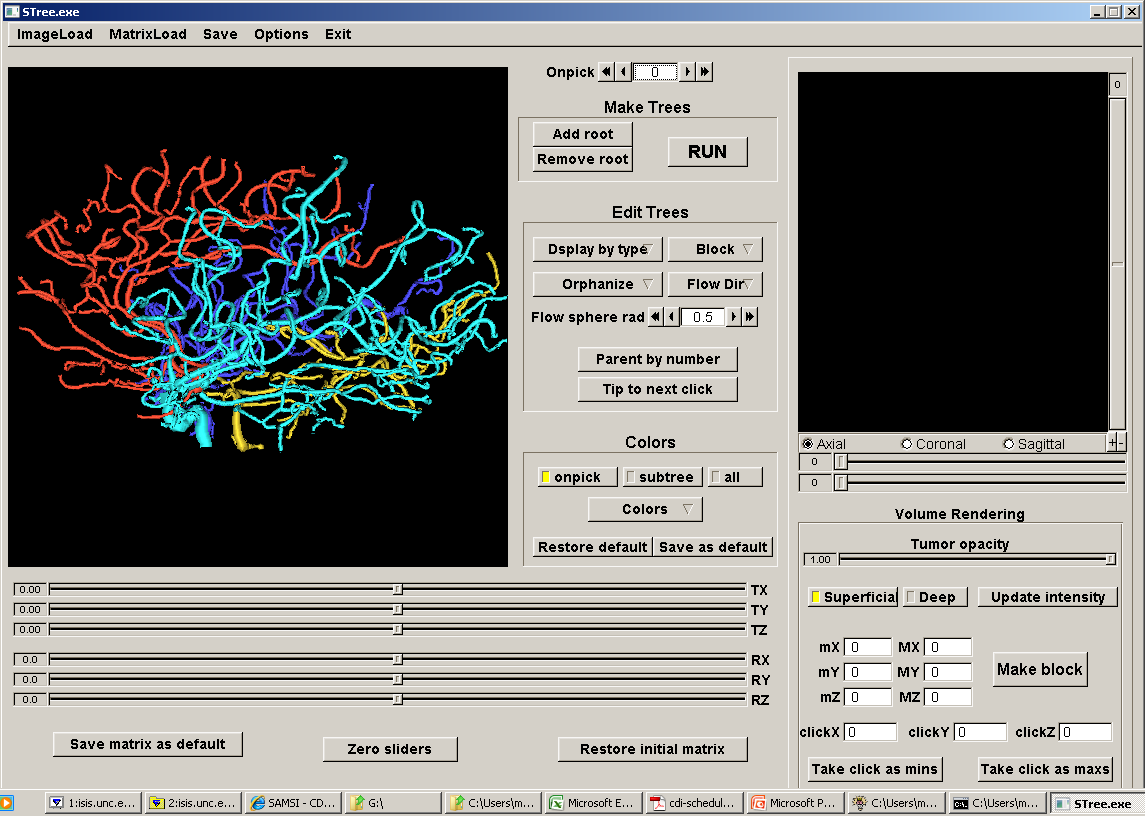 Marron’s brain:
  From MRA
  Reconstruct trees
  in 3d
  Rotate to view
Blood vessel tree data
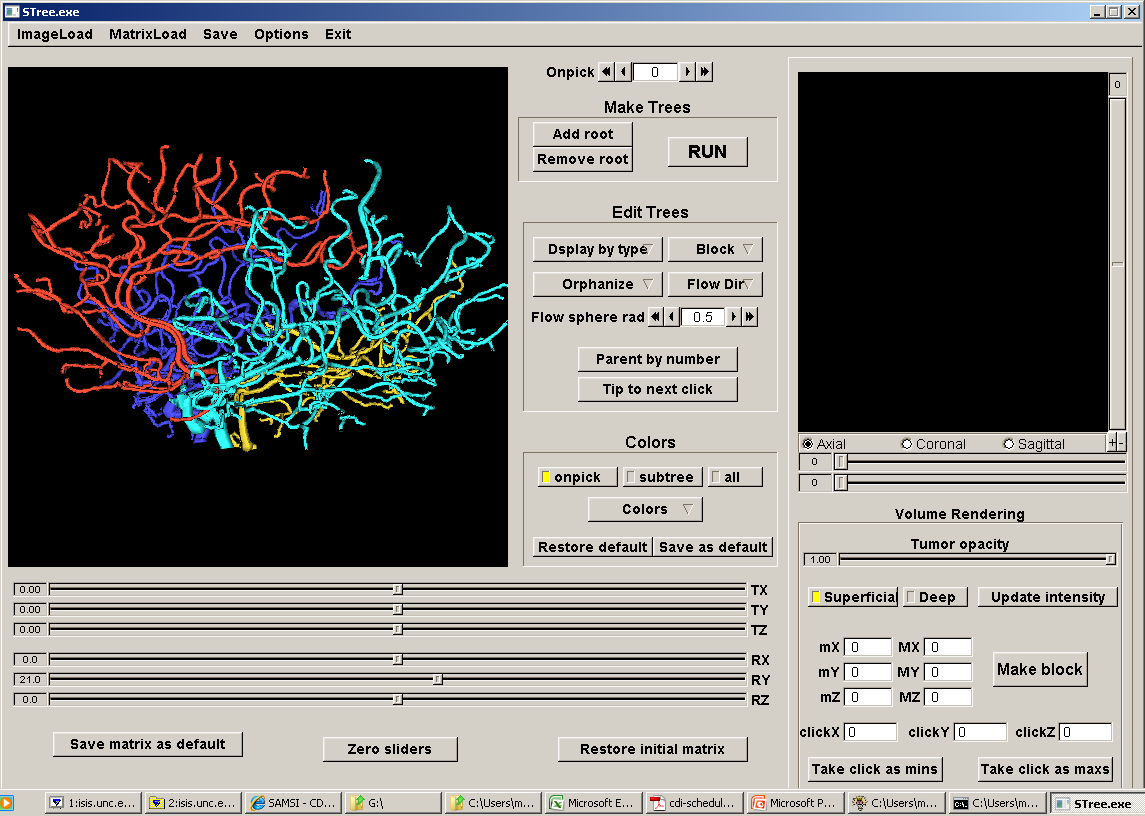 Marron’s brain:
  From MRA
  Reconstruct trees
  in 3d
  Rotate to view
Blood vessel tree data
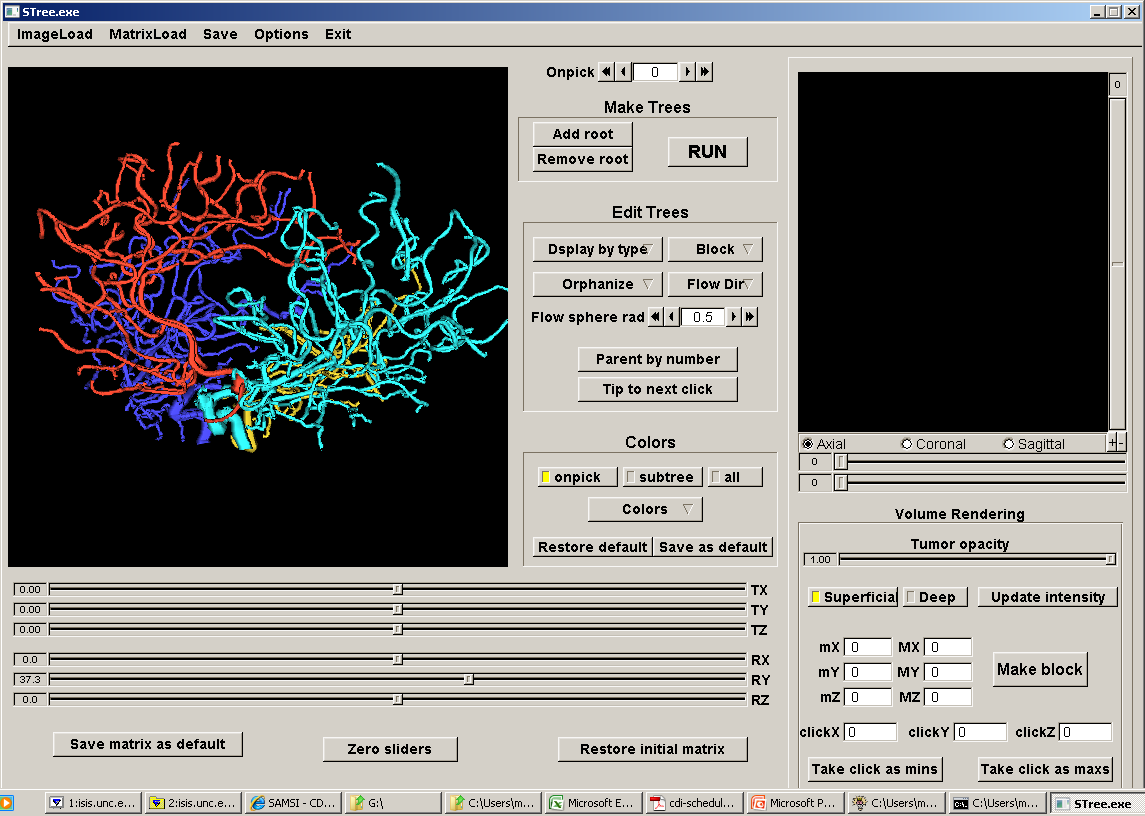 Marron’s brain:
  From MRA
  Reconstruct trees
  in 3d
  Rotate to view
Blood vessel tree data
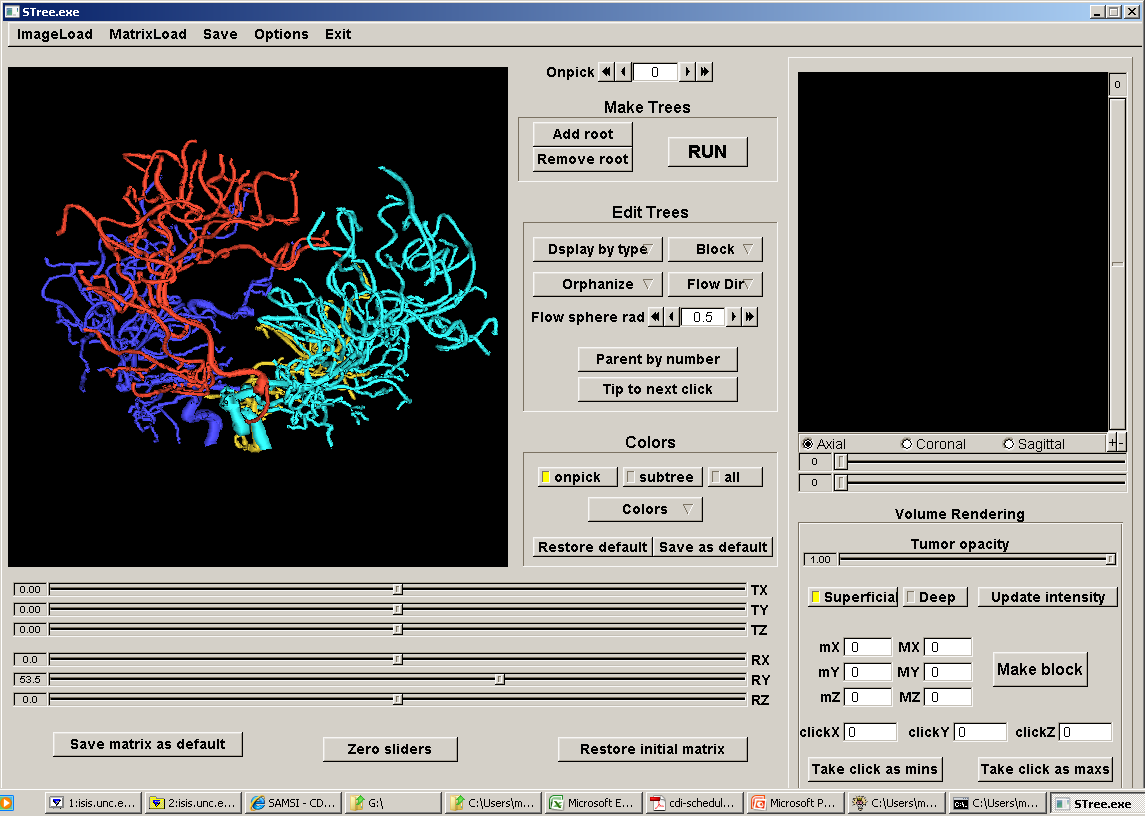 Marron’s brain:
  From MRA
  Reconstruct trees
  in 3d
  Rotate to view
Blood vessel tree data
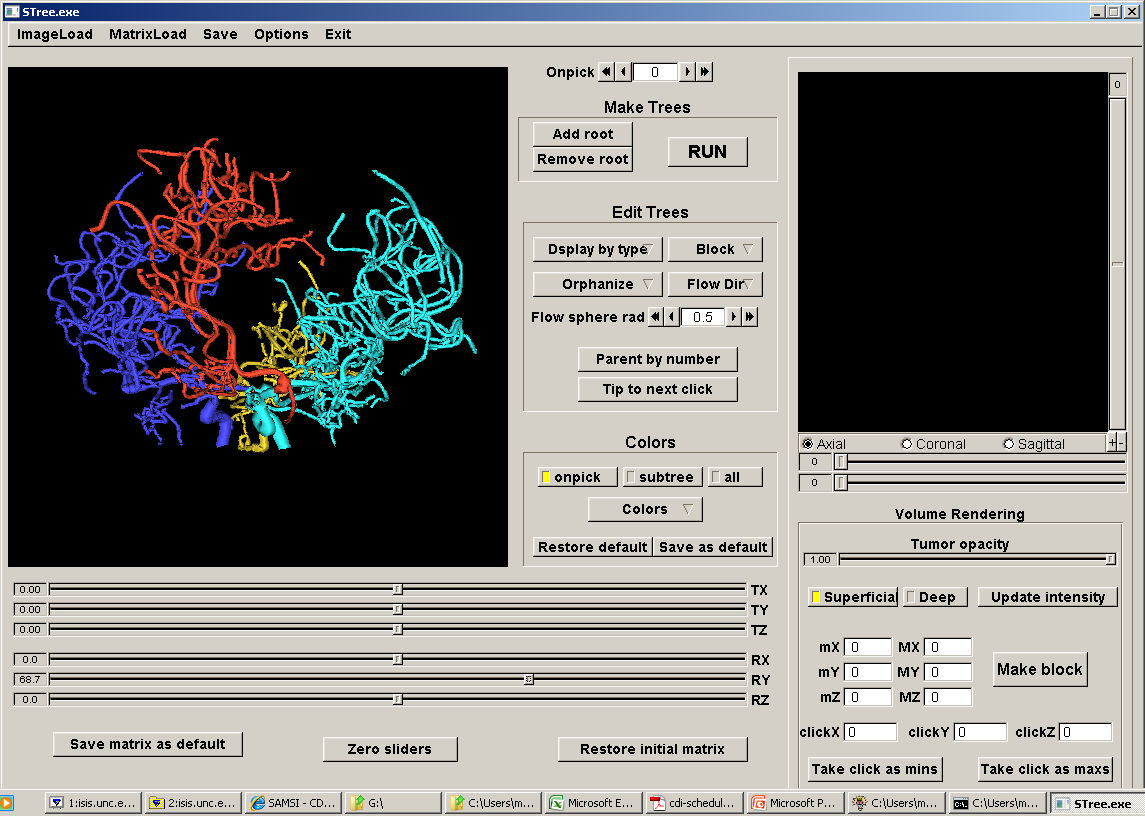 Marron’s brain:
  From MRA
  Reconstruct trees
  in 3d
  Rotate to view
Blood vessel tree data
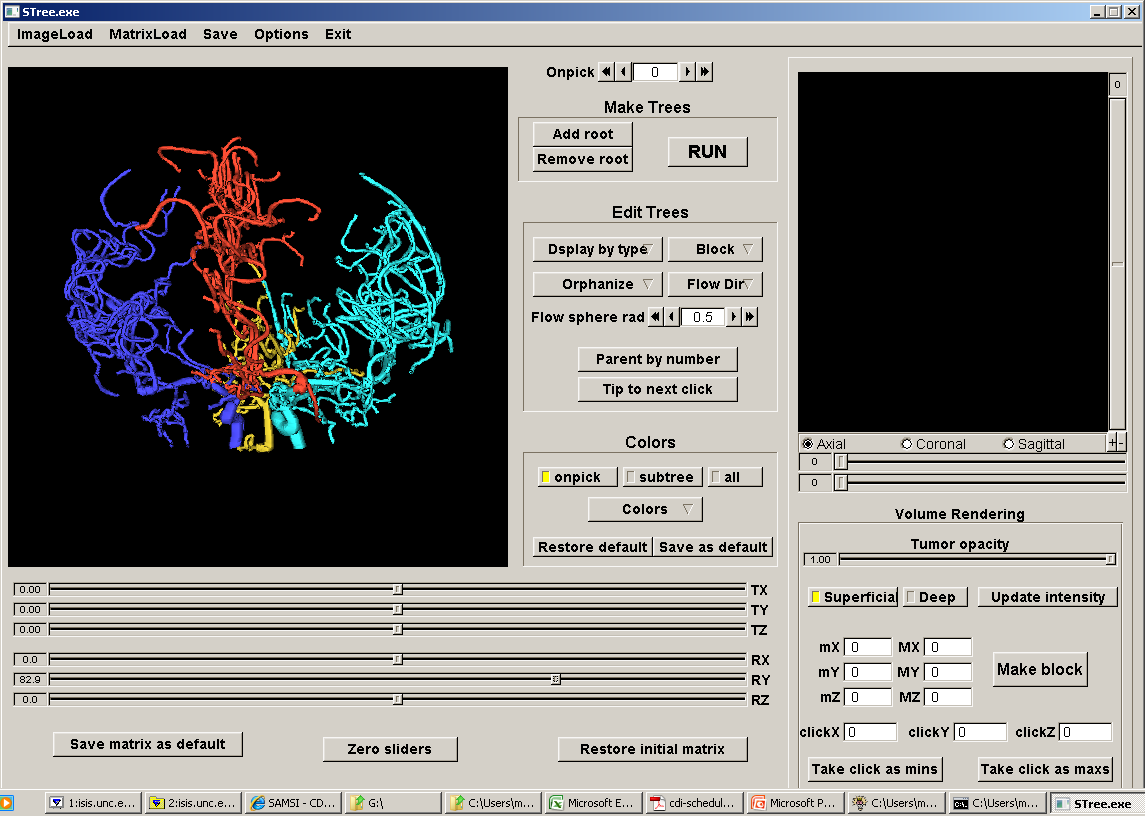 Marron’s brain:
  From MRA
  Reconstruct trees
  in 3d
  Rotate to view
Blood vessel tree data
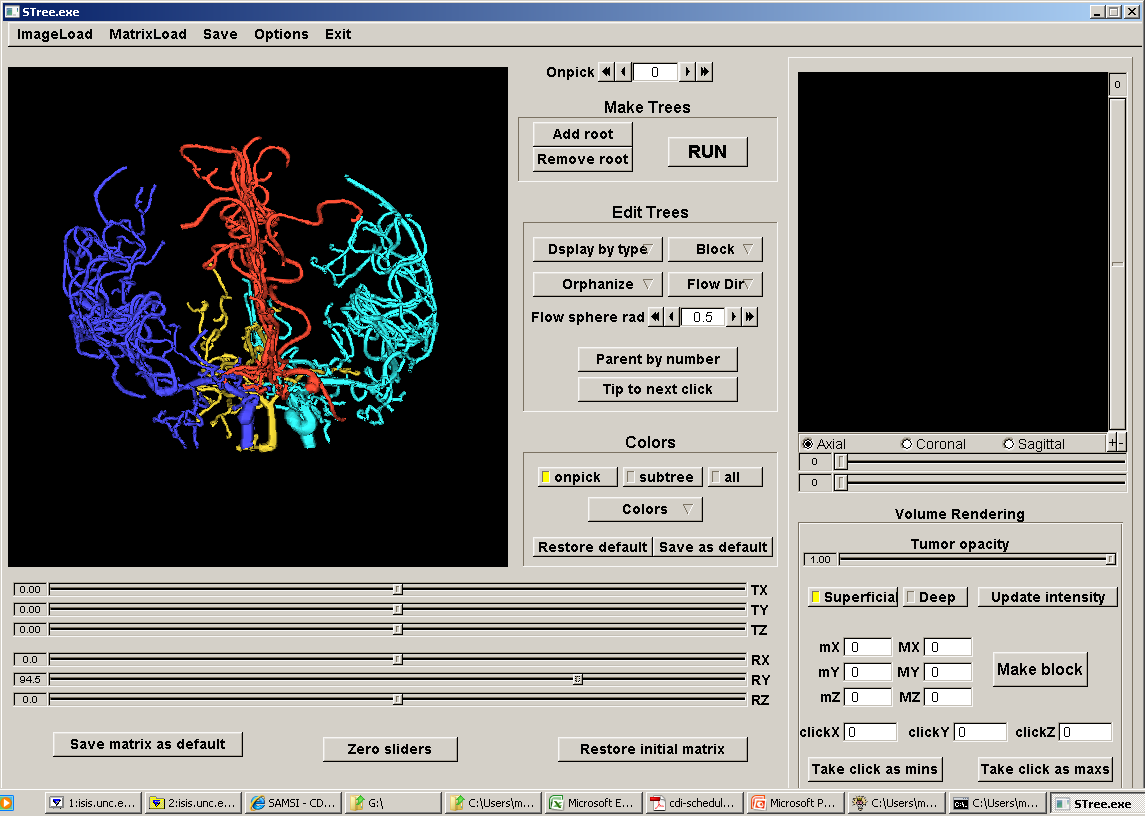 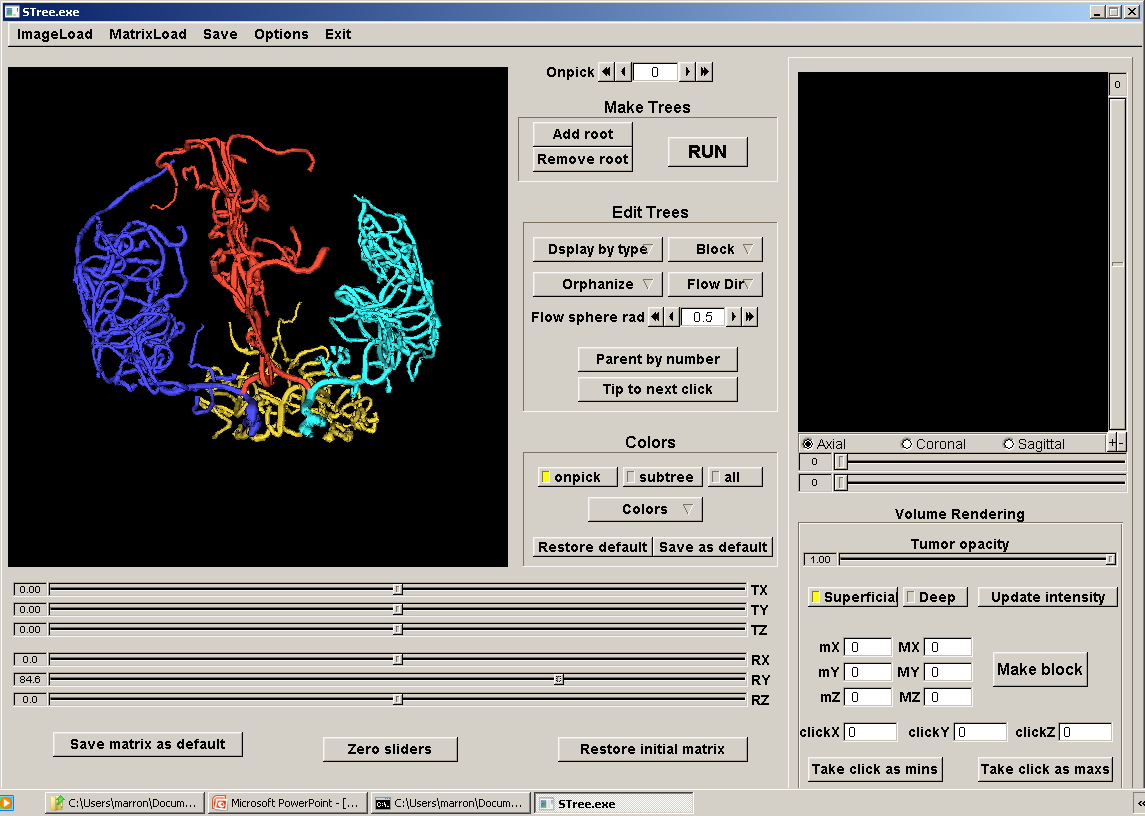 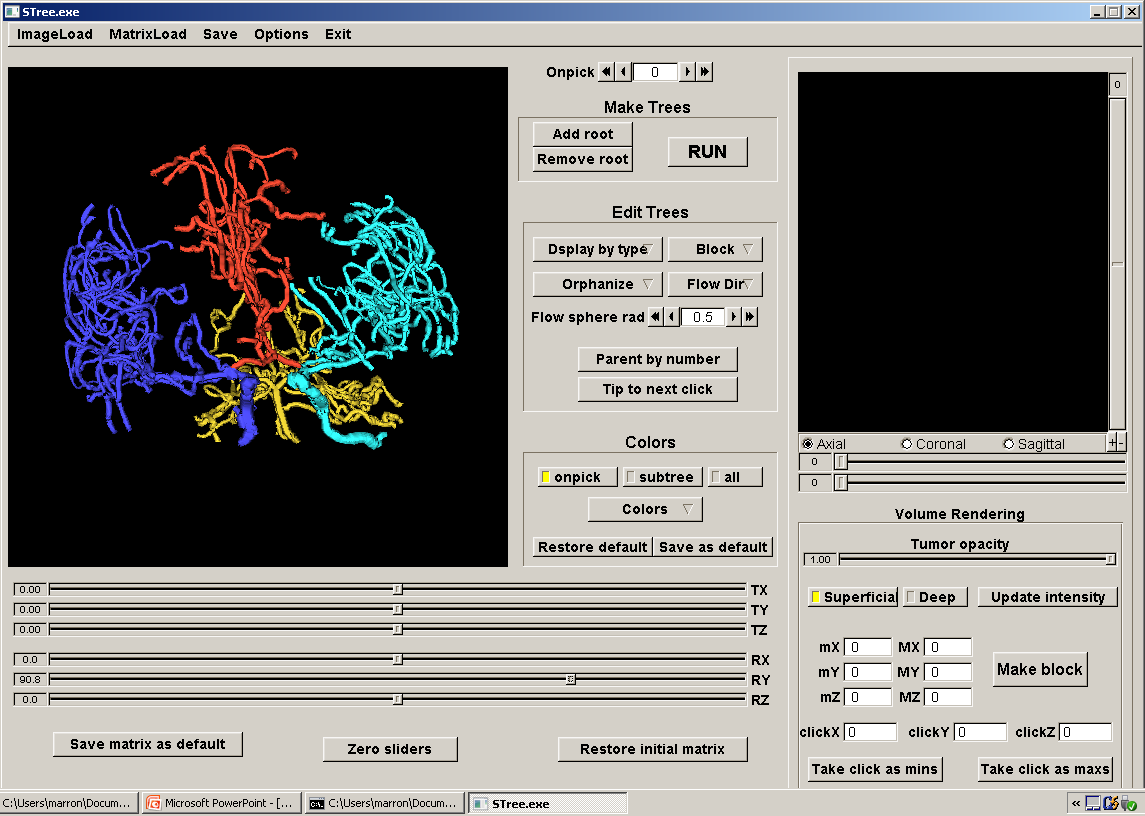 ,
, ... ,
Now look over many people (data objects)
Structure of population  (understand variation?)
PCA in strongly non-Euclidean Space???
Blood vessel tree data
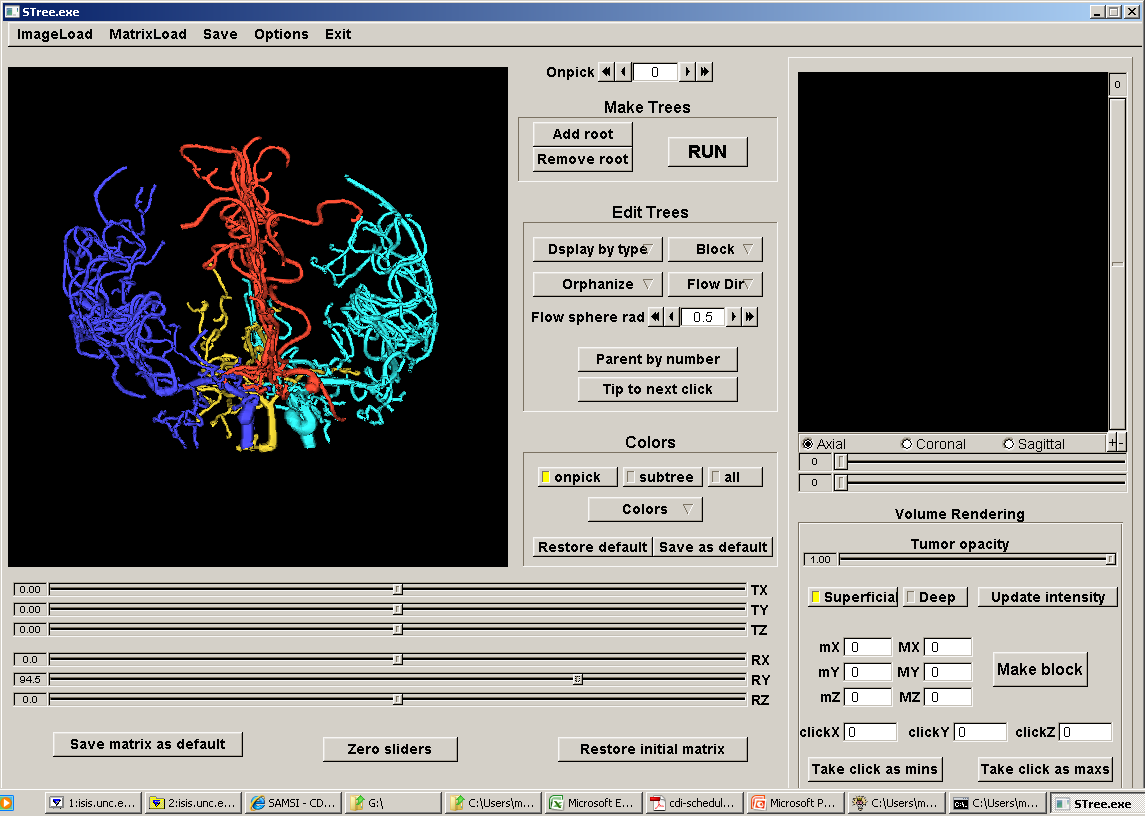 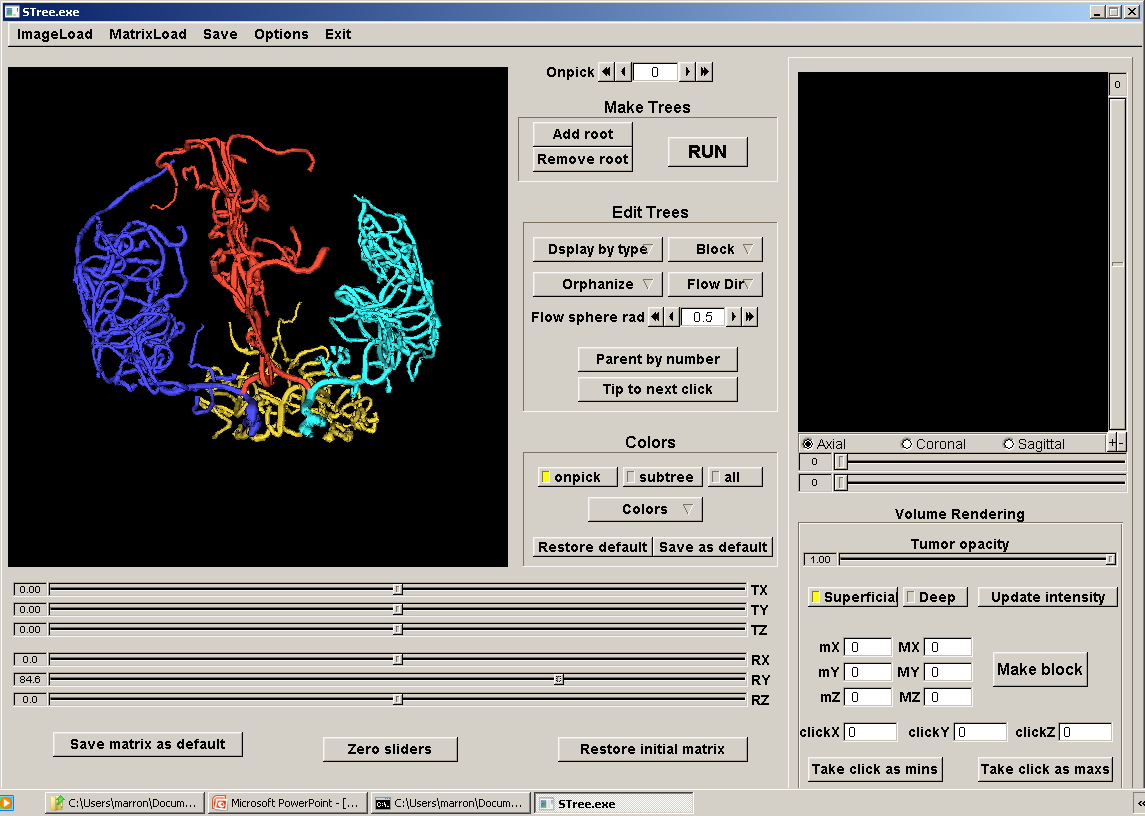 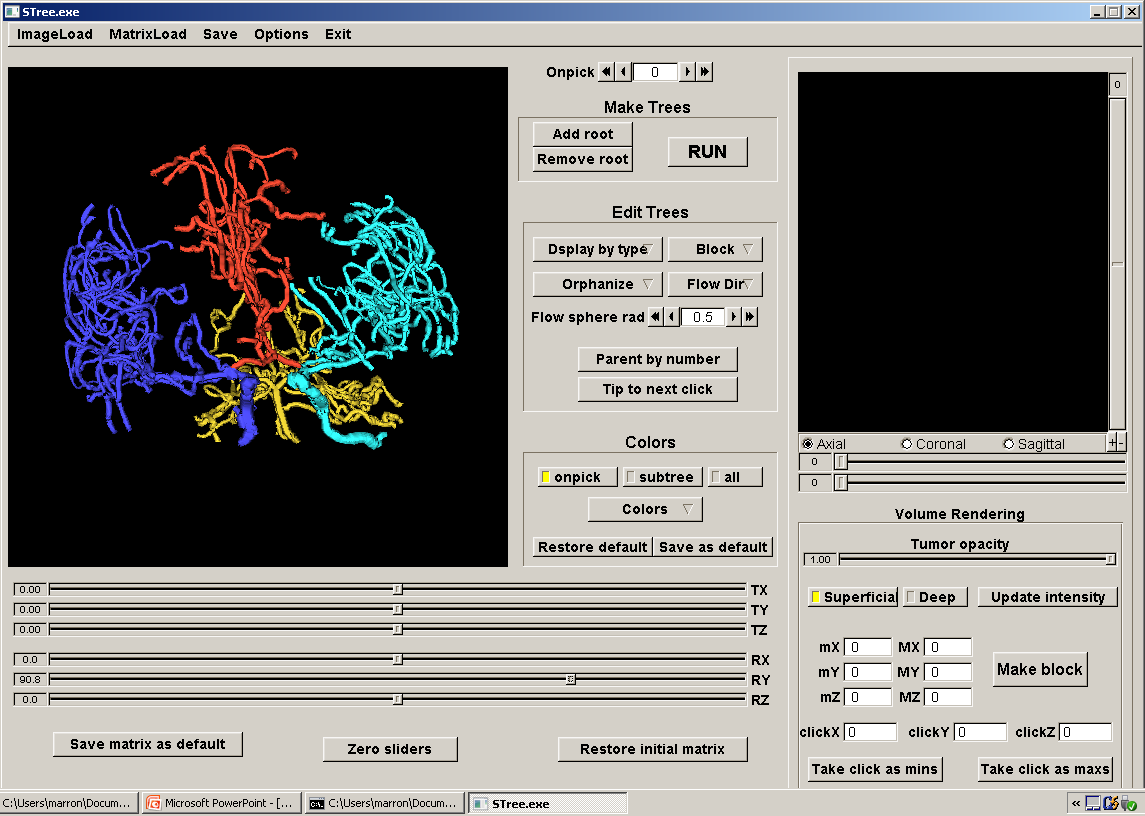 ,
, ... ,
Examples of Potential Specific Goals
(not accessible by traditional methods)
  Predict Stroke Tendency (Collateral Circulation)
  Screen for Loci of Pathology
  Explore how age affects connectivity
Blood vessel tree data
Big Picture:     4 Approaches
  Purely Combinatorial
  Euclidean Orthant (Phylogenetics)
  Dyck Path
  Persistent Homologies - Topological DA
Blood vessel tree data
Big Picture:     4 Approaches
  Purely Combinatorial
  Euclidean Orthant (Phylogenetics)
  Dyck Path
  Persistent Homologies
Persistent Homology Approach
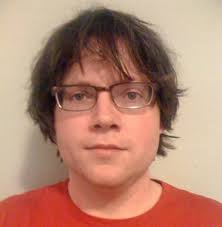 People:
  Paul Bendich
  Ezra Miller
  Sean Skwerer
Paper:  Bendich
      et al (2016)
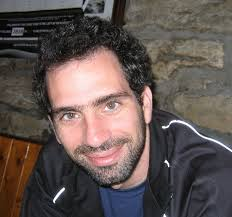 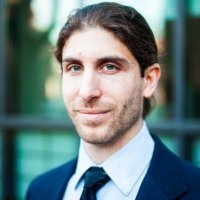 Persistent Homology Approach
Persistent Homology Idea:
Alternate Data Representation
Focusing on Structure not Location
Summarized via Filtration
(Think: Multi-Scale Summary)
Persistent Homology Approach
Persistent Homology “Flavors”:
H0  -  Count Connected Components
H1  -  Count Loops
H2  -  Count Cavities (3-d “holes”)
(Counting Done Across Scales of Filtration)
Persistent Homology Approach
Brain Tree Persistent Homology “Flavors”:
All H0 (just conn’s, no loops, cavities, etc.)
Tried Various Filtrations
Expanding Balls
Rising Sub-Level Sets
Persistent Homology Filtration
Example:
Expanding
Balls
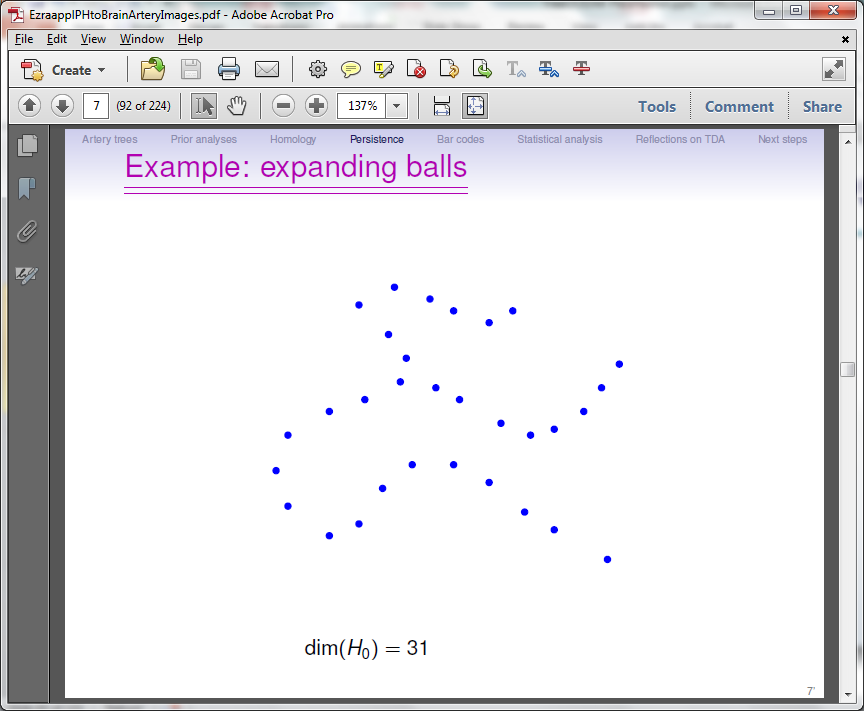 Persistent Homology Filtration
Example:
Expanding
Balls
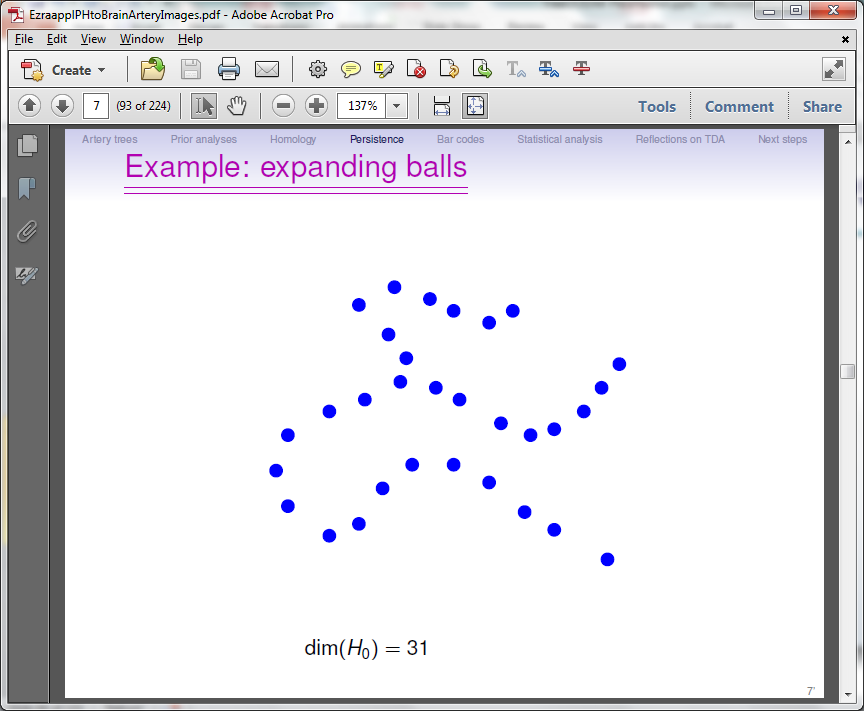 Persistent Homology Filtration
Example:
Expanding
Balls
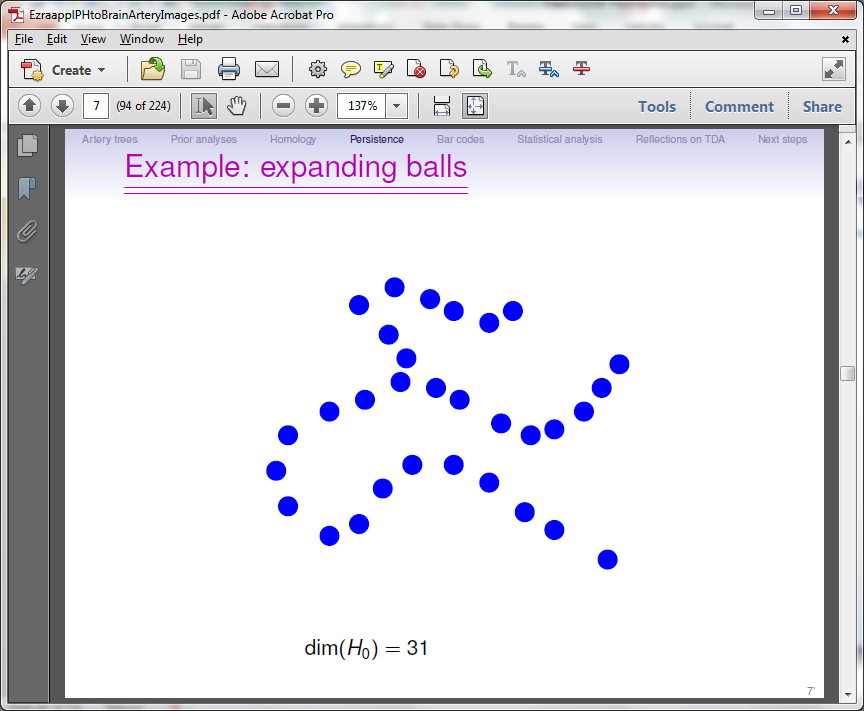 Persistent Homology Filtration
Example:
Expanding
Balls
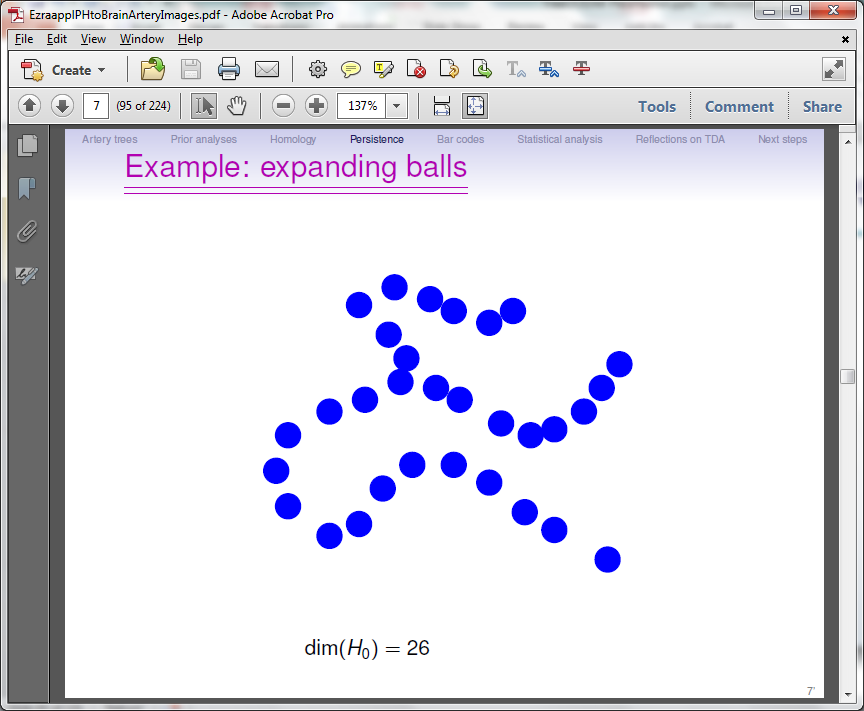 Persistent Homology Filtration
Example:
Expanding
Balls
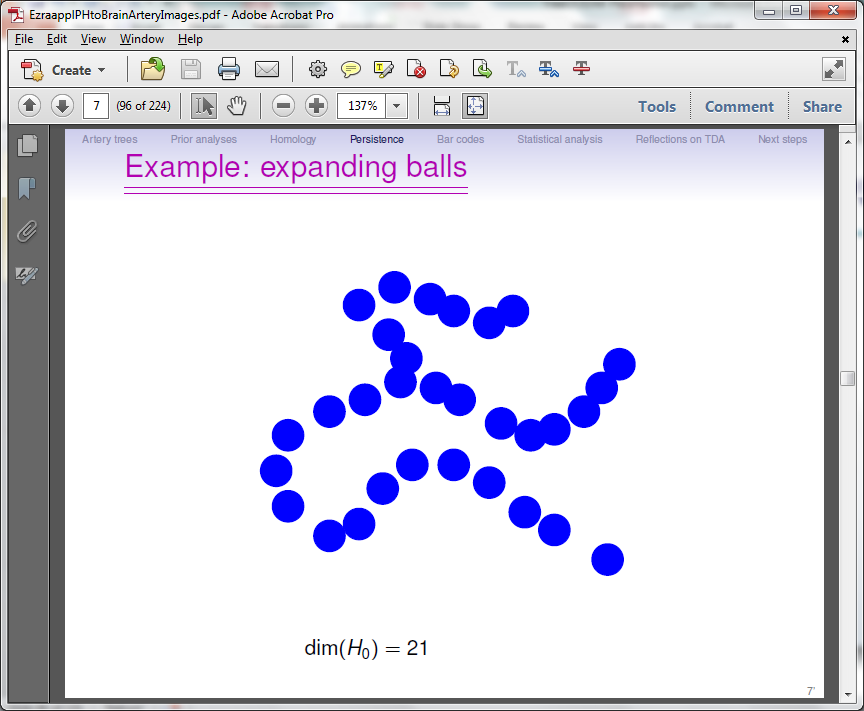 Persistent Homology Filtration
Example:
Expanding
Balls
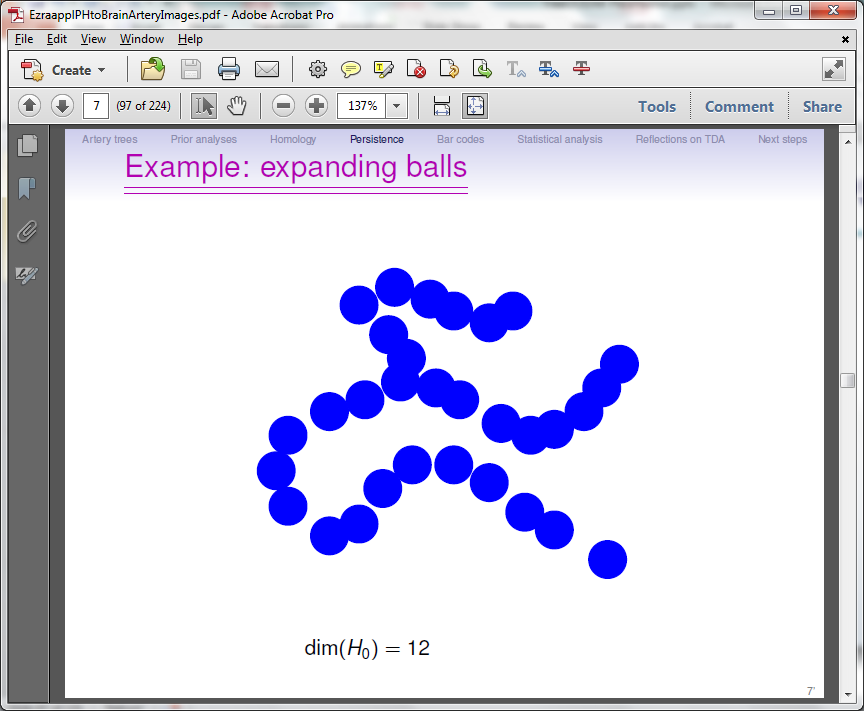 Persistent Homology Filtration
Example:
Expanding
Balls
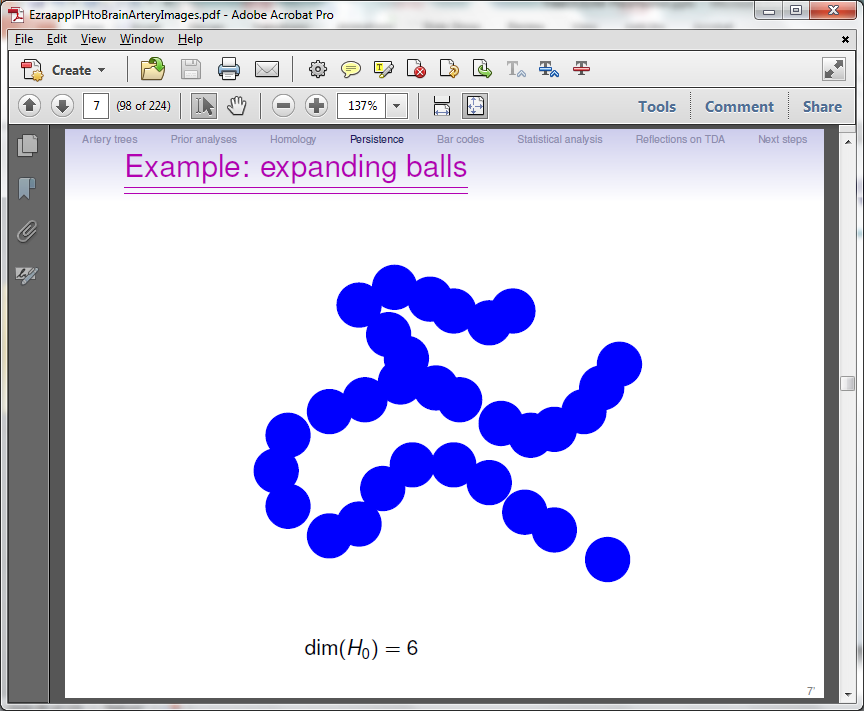 Persistent Homology Filtration
Example:
Expanding
Balls
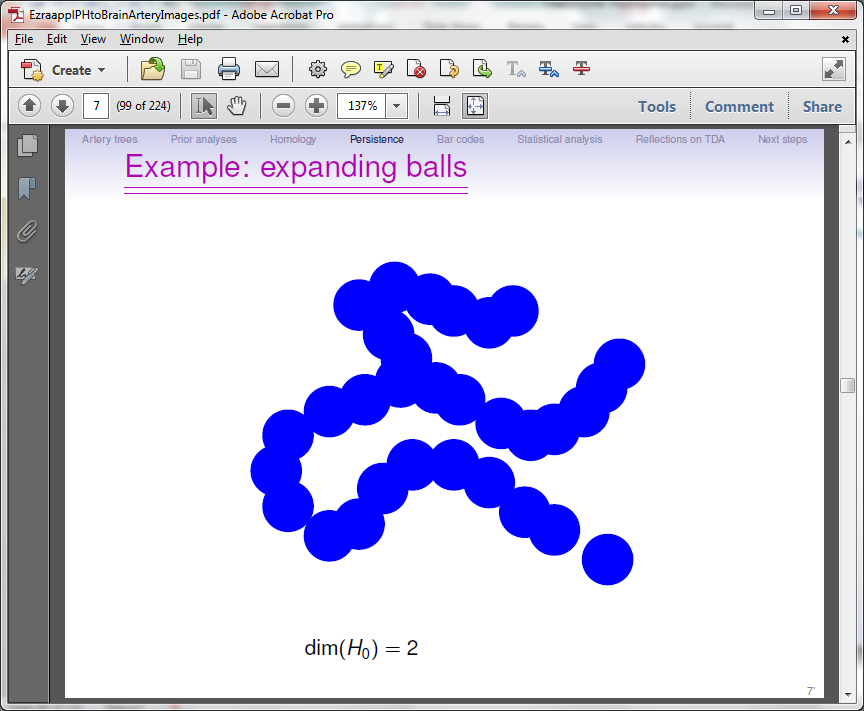 Persistent Homology Filtration
Example:
Expanding
Balls
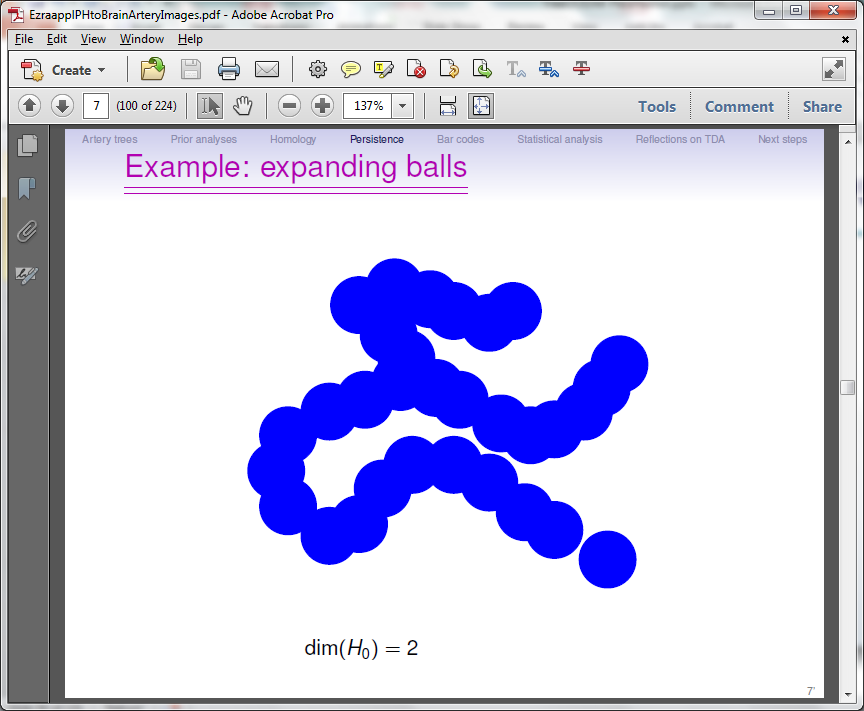 Persistent Homology Filtration
Example:
Expanding
Balls
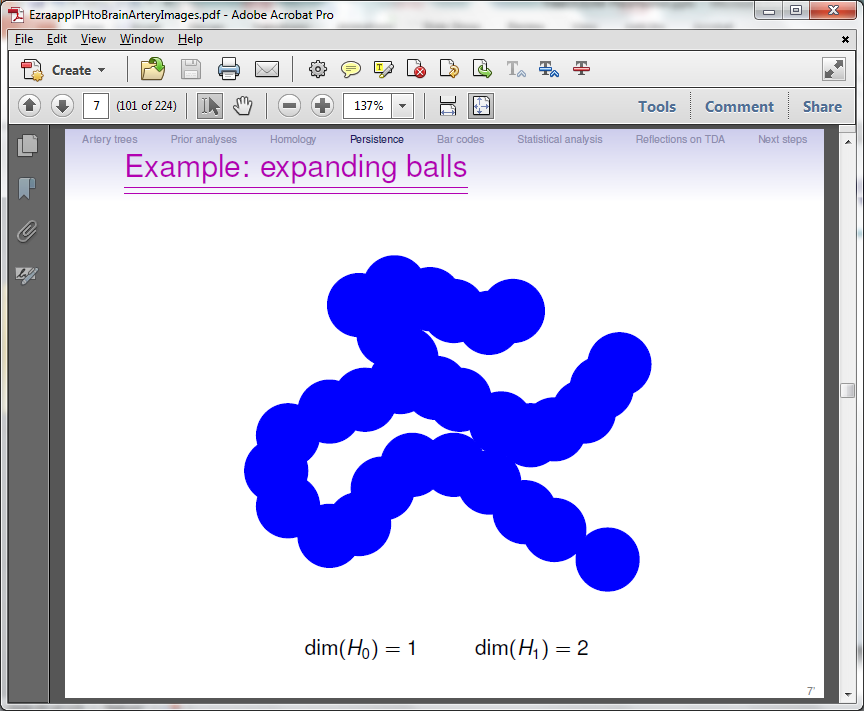 Persistent Homology Filtration
Example:
Expanding
Balls
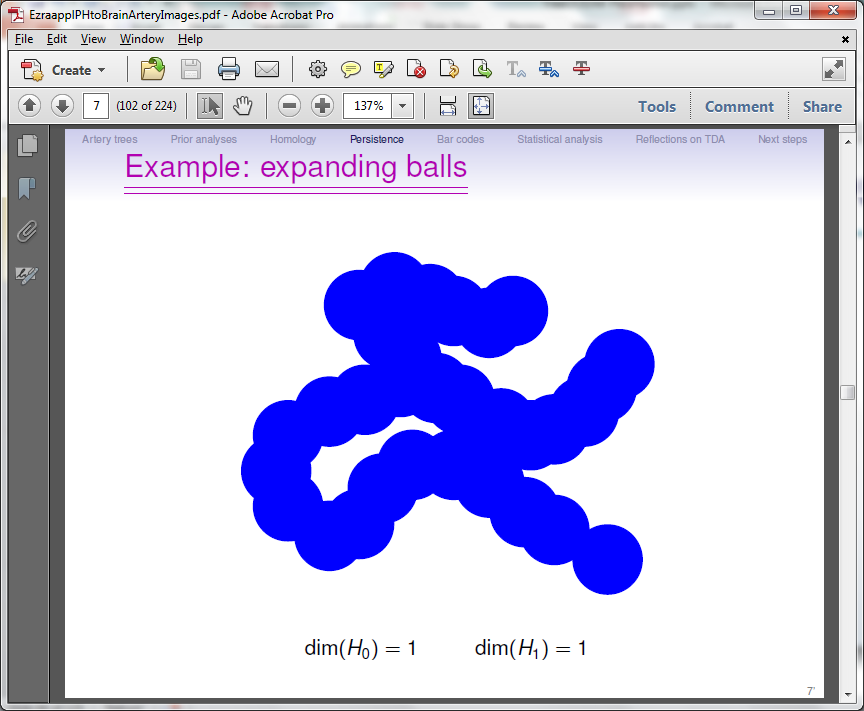 Persistent Homology Filtration
Example:
Expanding
Balls
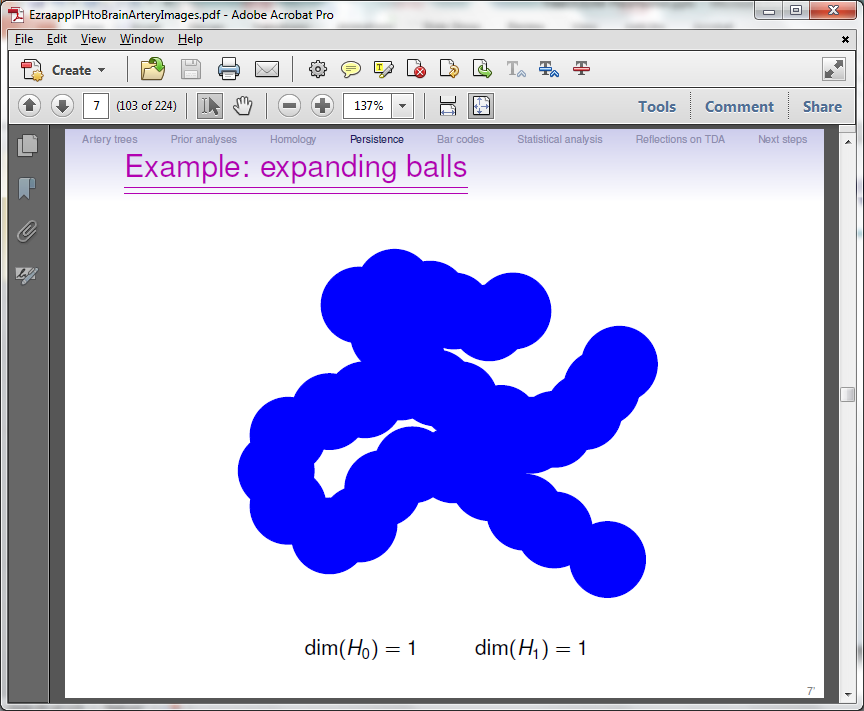 Persistent Homology Filtration
Example:
Expanding
Balls
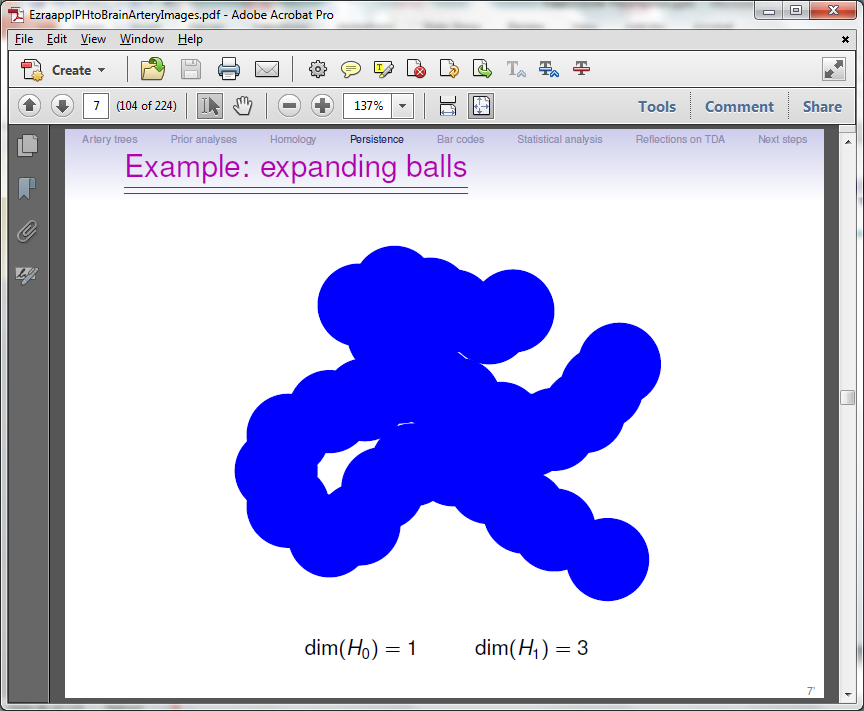 Persistent Homology Filtration
Example:
Expanding
Balls
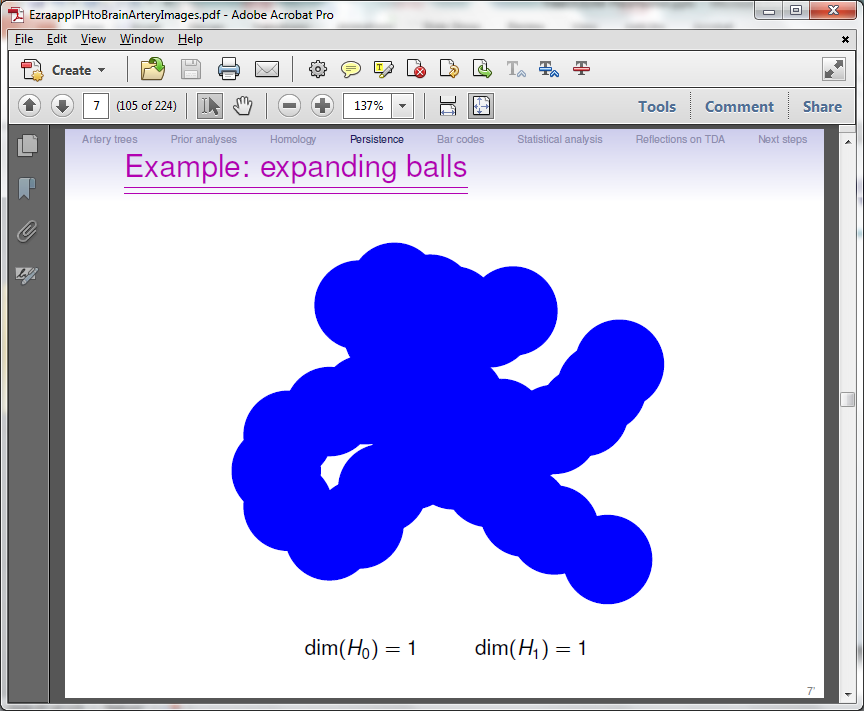 Persistent Homology Filtration
Example:
Expanding
Balls
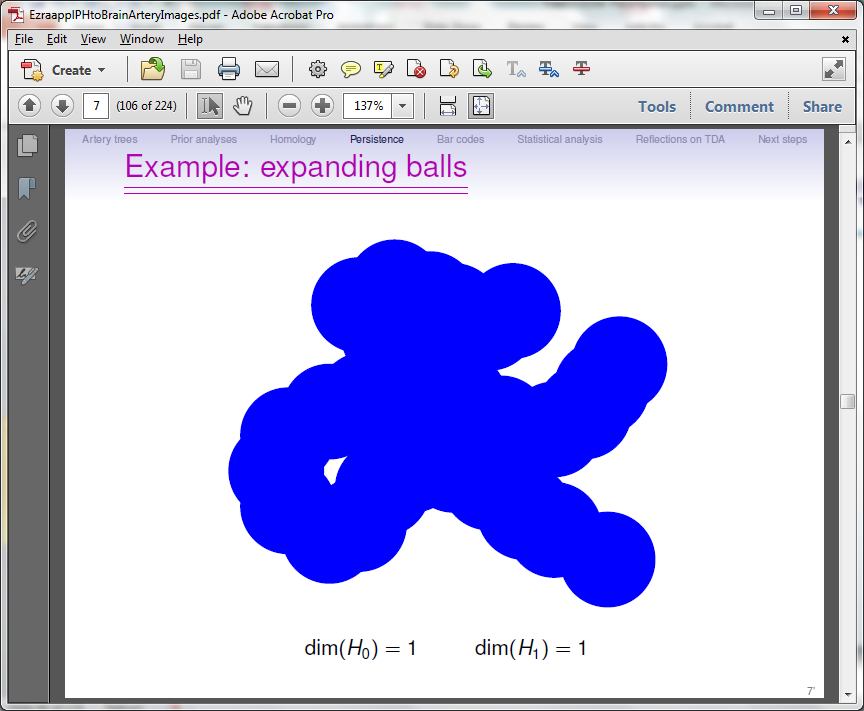 Persistent Homology Filtration
Example:
Expanding
Balls
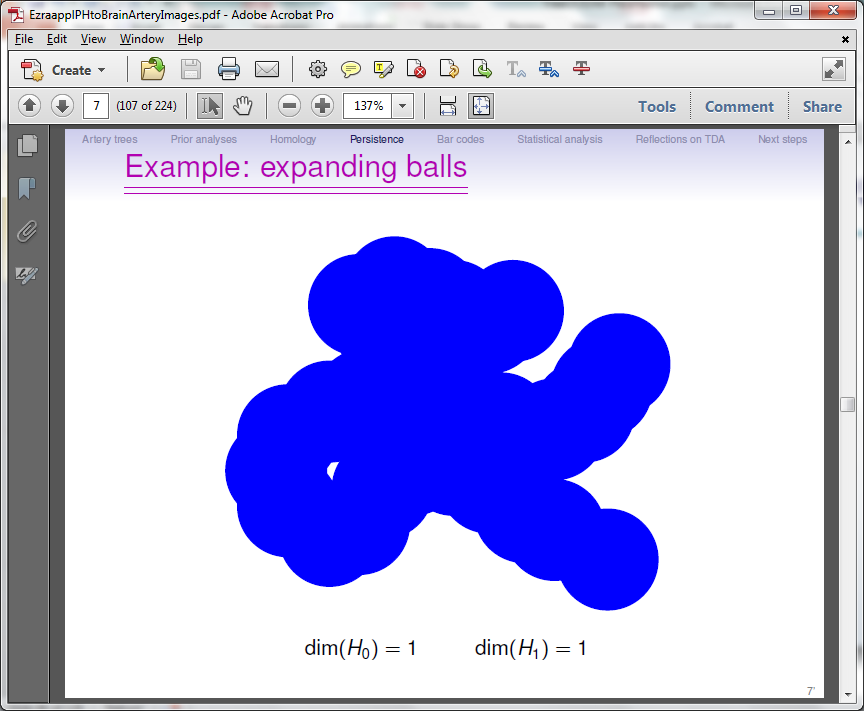 Persistent Homology Filtration
Example:
Expanding
Balls
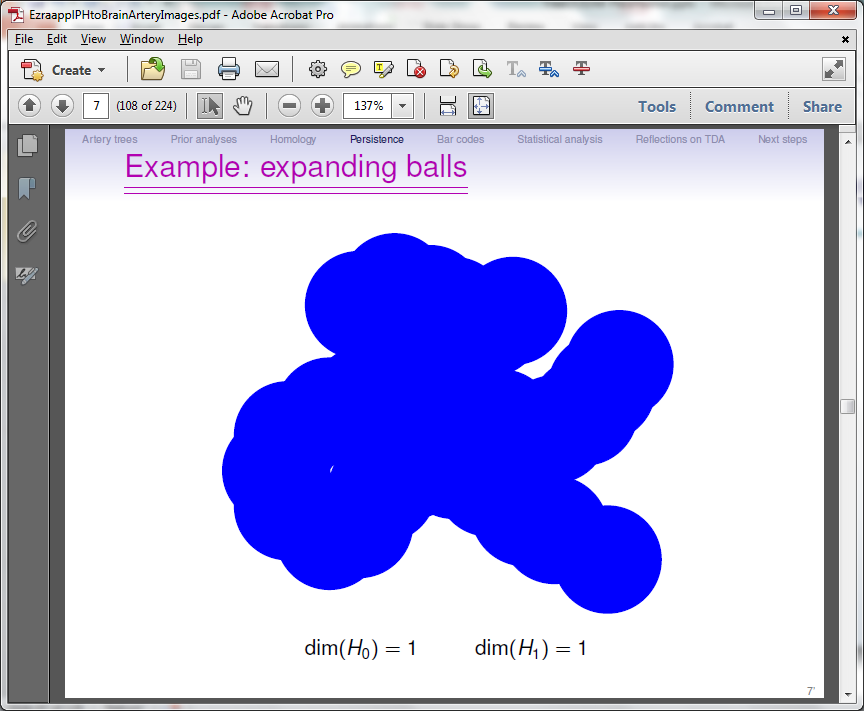 Persistent Homology Filtration
Example:
Expanding
Balls
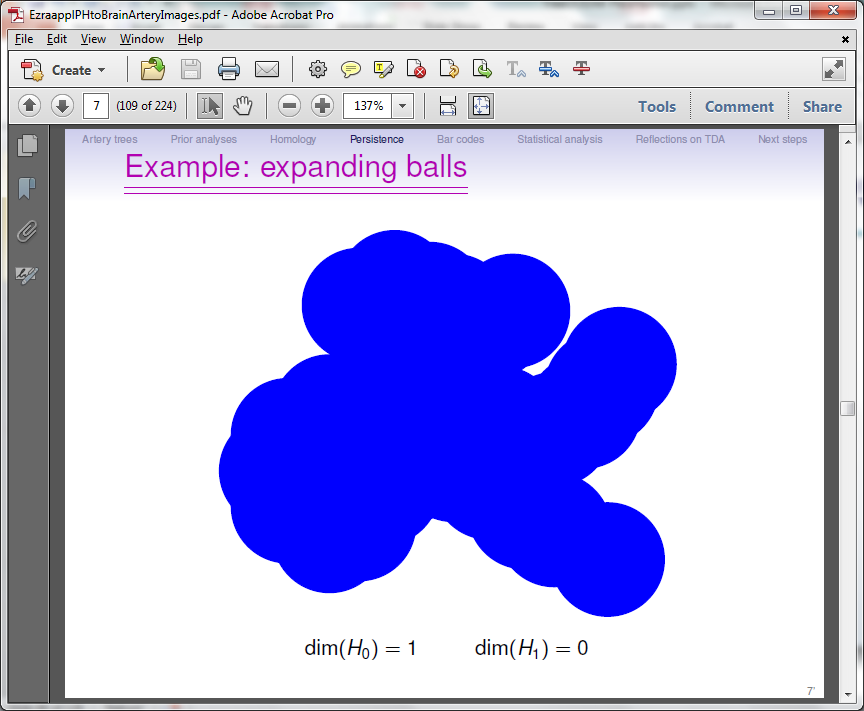 Persistent Homology Filtration
Example:
Expanding
Balls
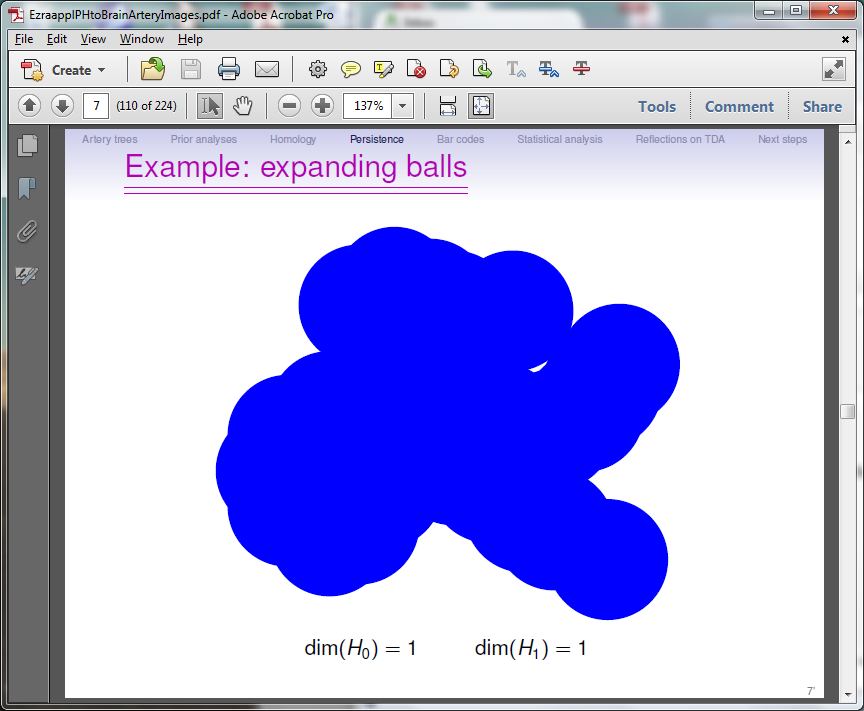 Persistent Homology Filtration
Example:
Expanding
Balls
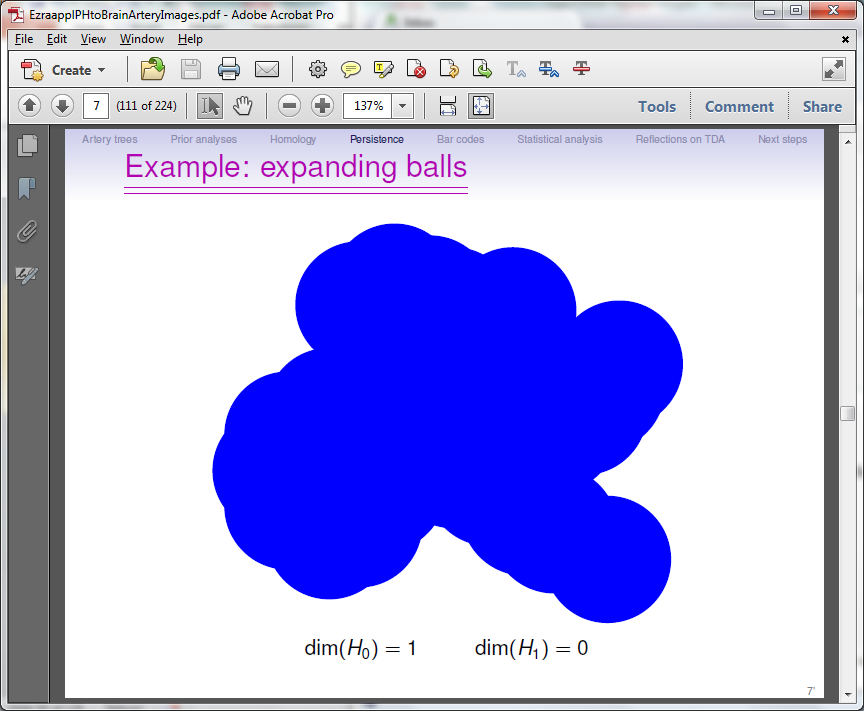 Persistent Homology Filtration
Rising 
Sub-Level                                Brain 
Sets                                       Artery
For 1                                       Trees
Tree
Thanks to:
Paul Bendich
Sean Skwerer
Persistent Homology Generation
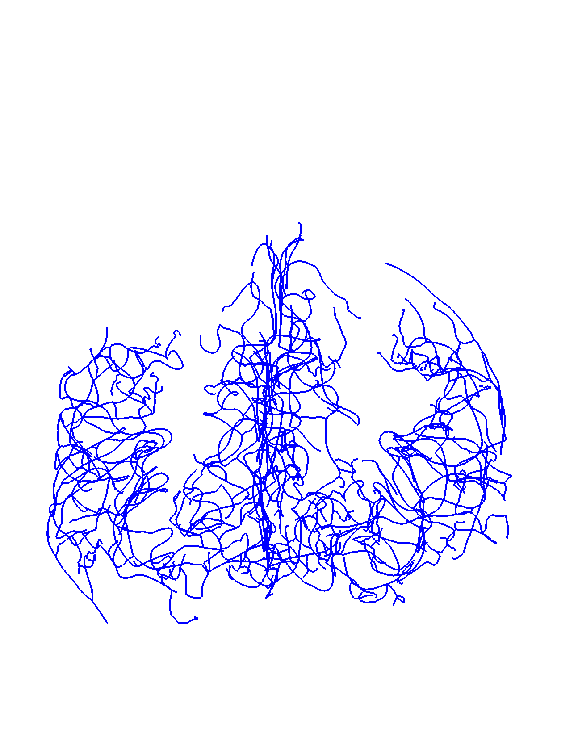 Rising 
Sub-Level 
Sets
For 1
Tree
Persistent Homology Generation
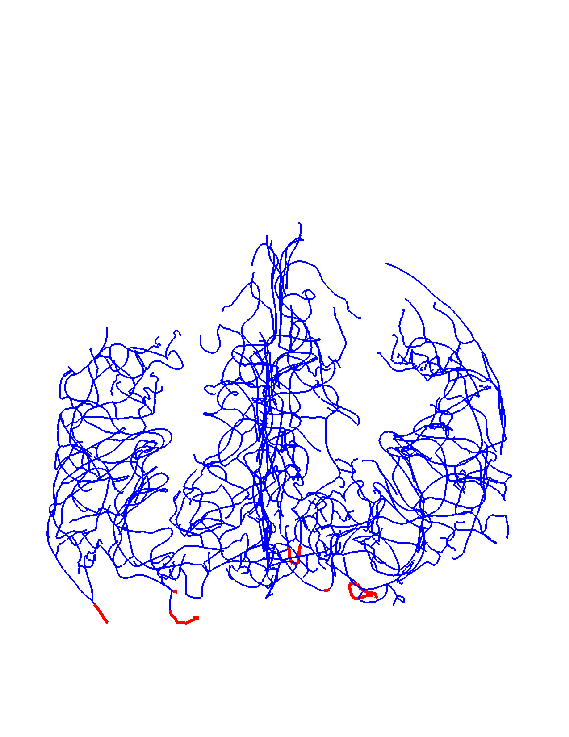 Rising 
Sub-Level 
Sets
For 1
Tree
Persistent Homology Generation
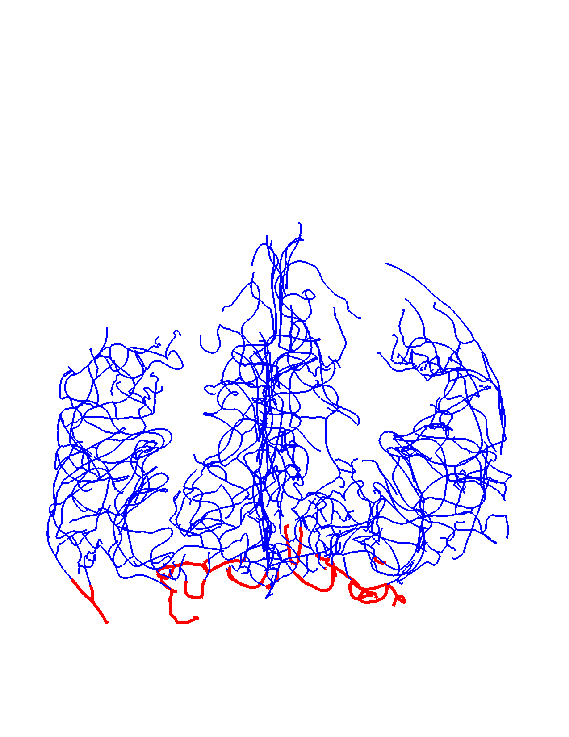 Rising 
Sub-Level 
Sets
For 1
Tree
Persistent Homology Generation
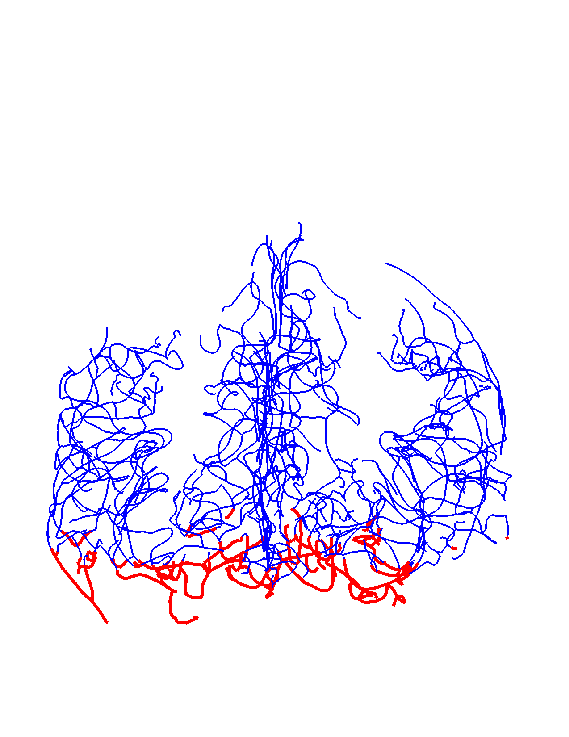 Rising 
Sub-Level 
Sets
For 1
Tree
Persistent Homology Generation
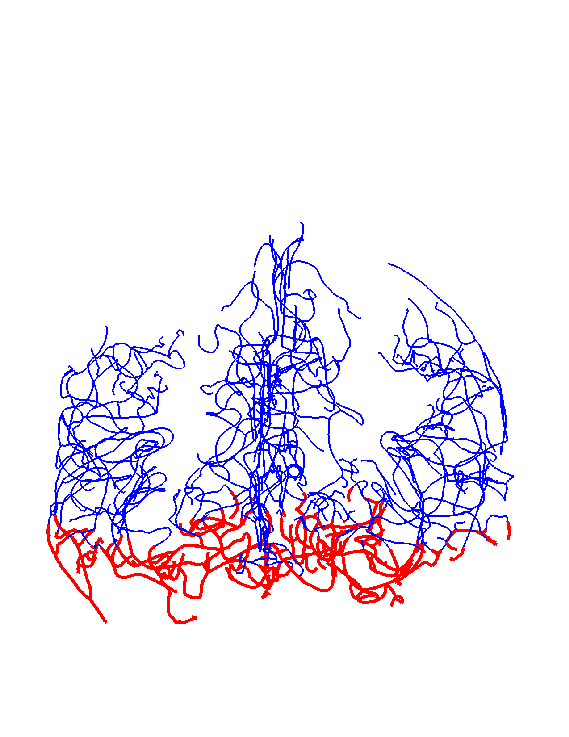 Rising 
Sub-Level 
Sets
For 1
Tree
Persistent Homology Generation
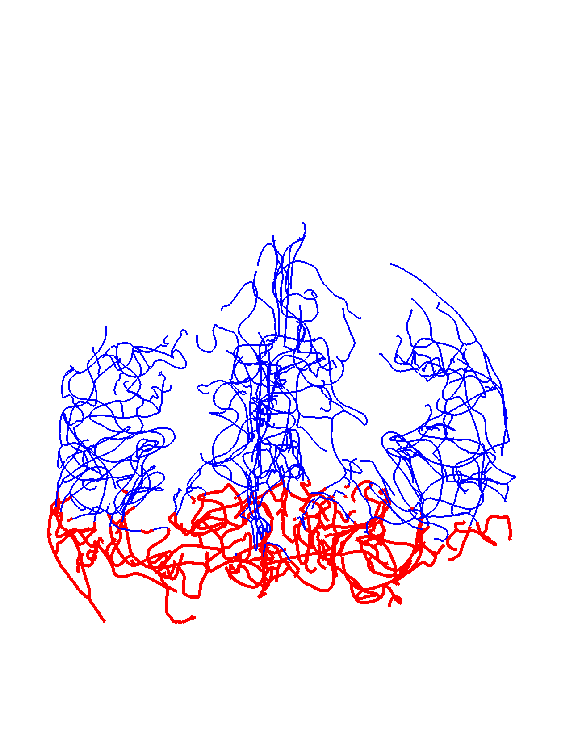 Rising 
Sub-Level 
Sets
For 1
Tree
Persistent Homology Generation
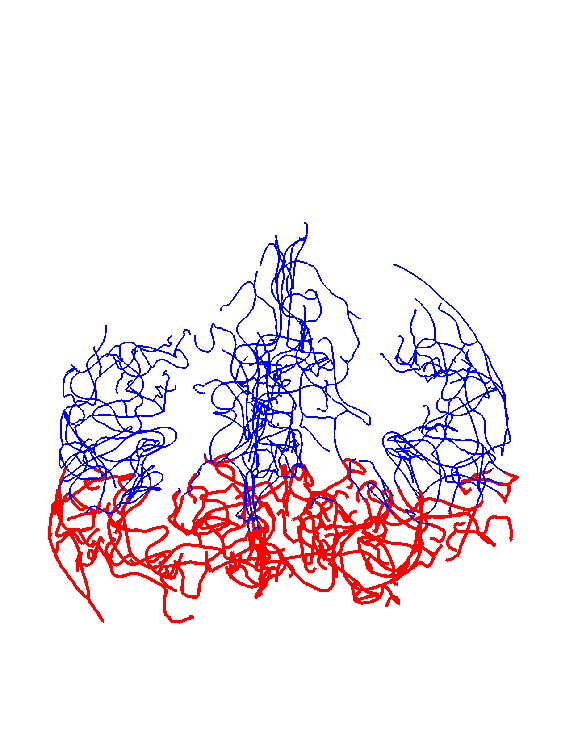 Rising 
Sub-Level 
Sets
For 1
Tree
Persistent Homology Generation
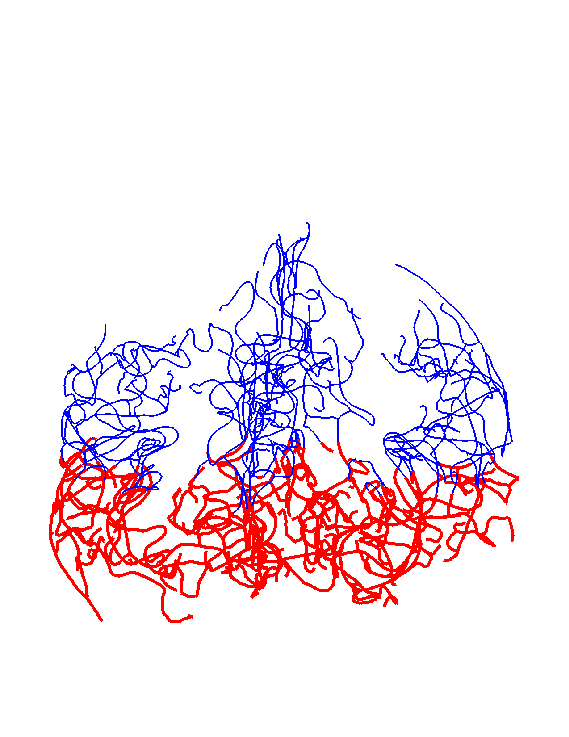 Rising 
Sub-Level 
Sets
For 1
Tree
Persistent Homology Generation
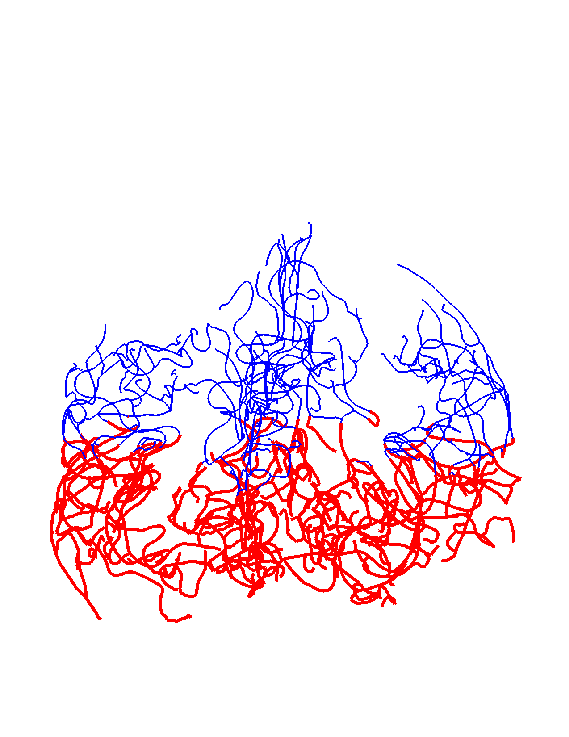 Rising 
Sub-Level 
Sets
For 1
Tree
Persistent Homology Generation
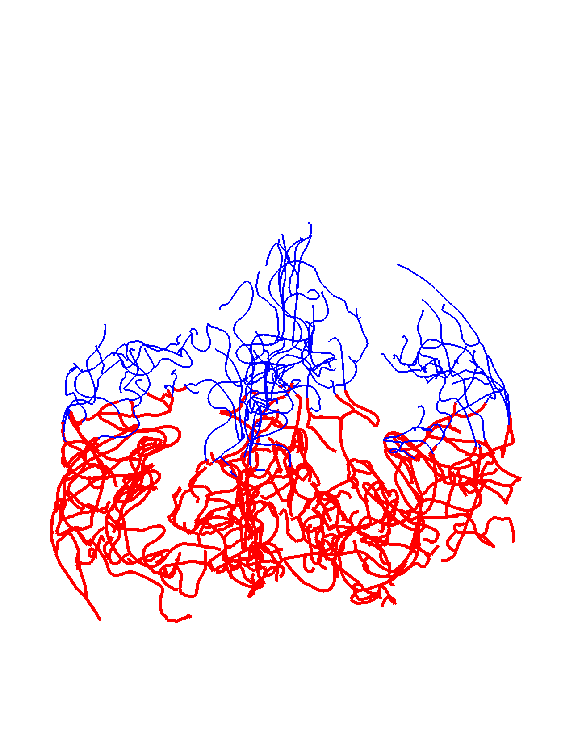 Rising 
Sub-Level 
Sets
For 1
Tree
Persistent Homology Generation
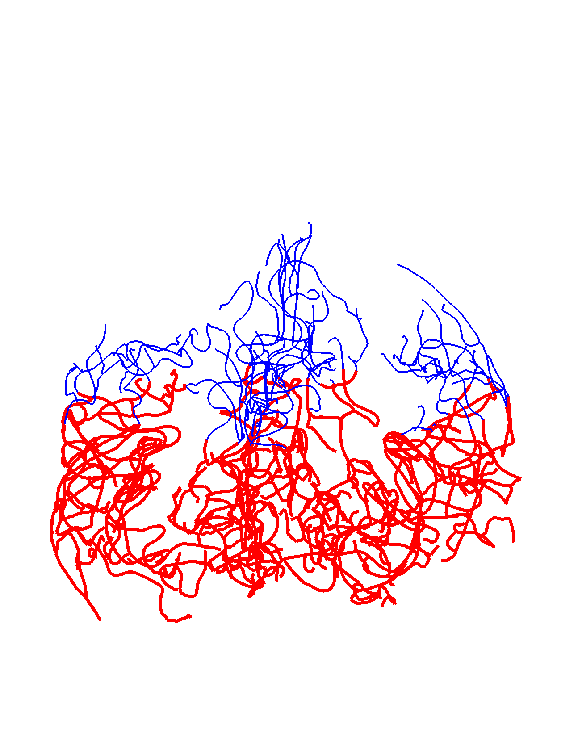 Rising 
Sub-Level 
Sets
For 1
Tree
Persistent Homology Generation
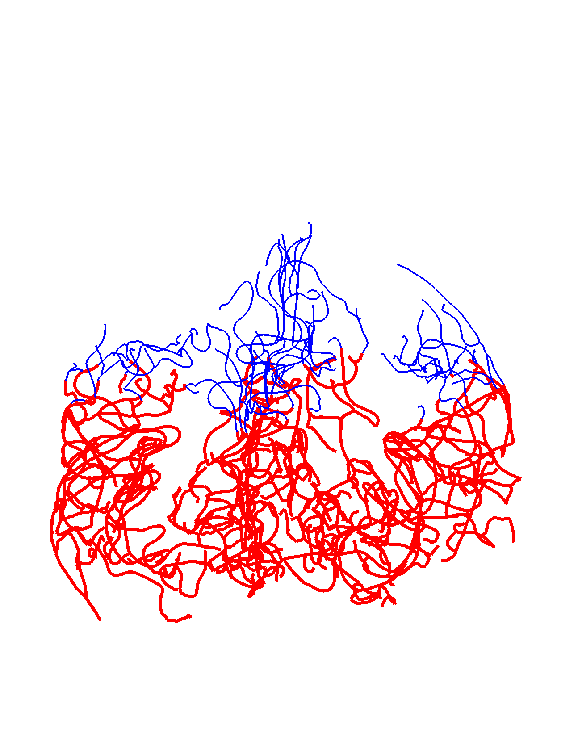 Rising 
Sub-Level 
Sets
For 1
Tree
Persistent Homology Generation
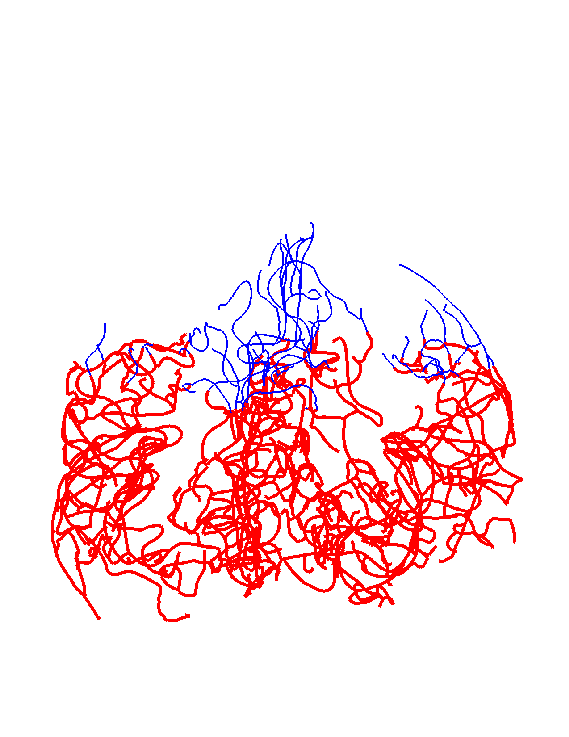 Rising 
Sub-Level 
Sets
For 1
Tree
Persistent Homology Generation
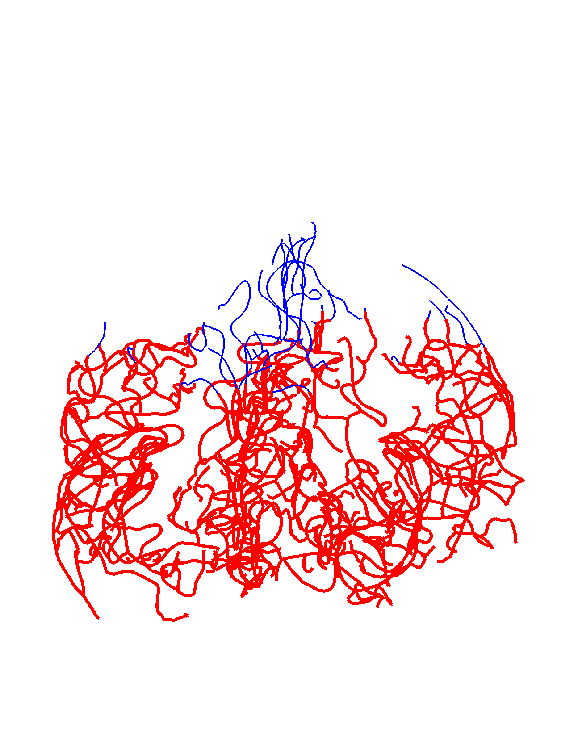 Rising 
Sub-Level 
Sets
For 1
Tree
Persistent Homology Generation
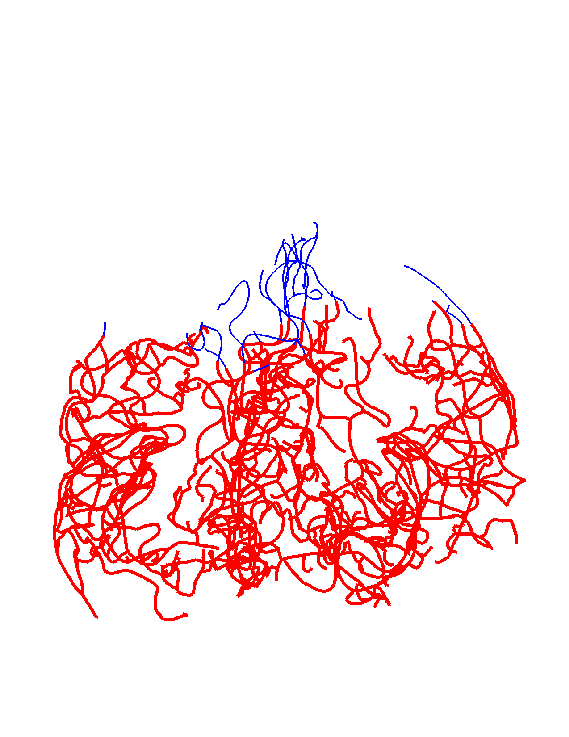 Rising 
Sub-Level 
Sets
For 1
Tree
Persistent Homology Generation
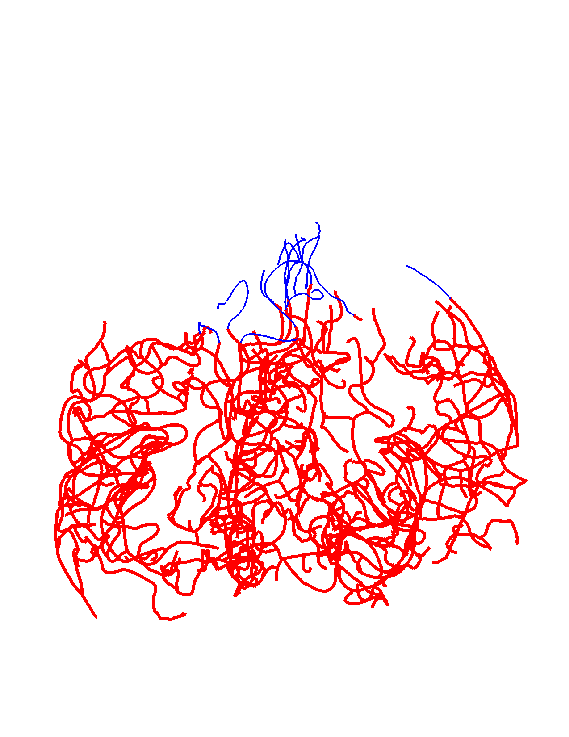 Rising 
Sub-Level 
Sets
For 1
Tree
Persistent Homology Generation
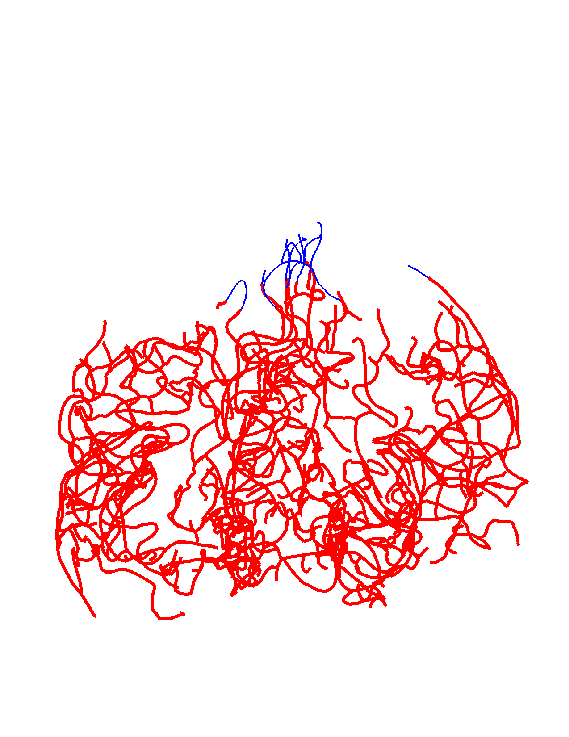 Rising 
Sub-Level 
Sets
For 1
Tree
Persistent Homology Generation
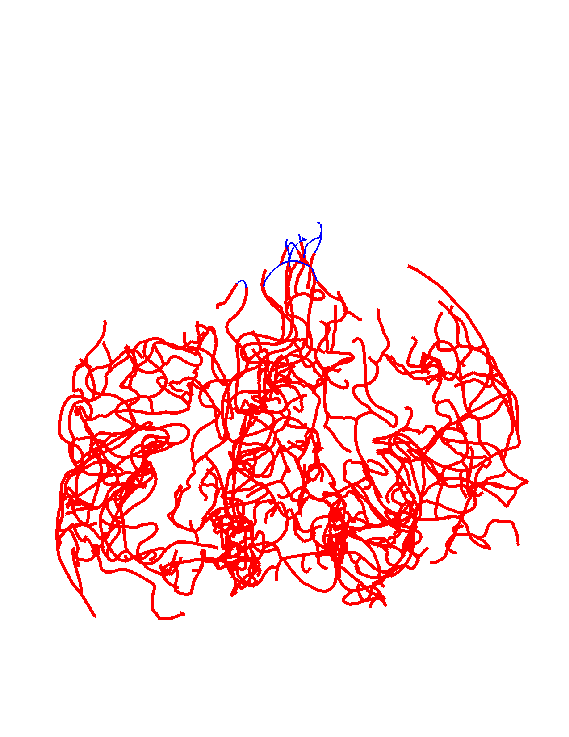 Rising 
Sub-Level 
Sets
For 1
Tree
Persistent Homology Generation
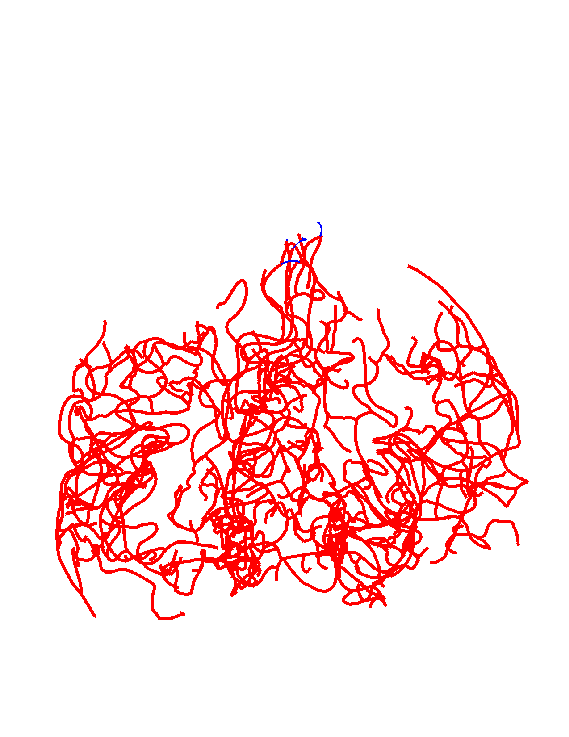 Rising 
Sub-Level 
Sets
For 1
Tree
Persistent Homology Generation
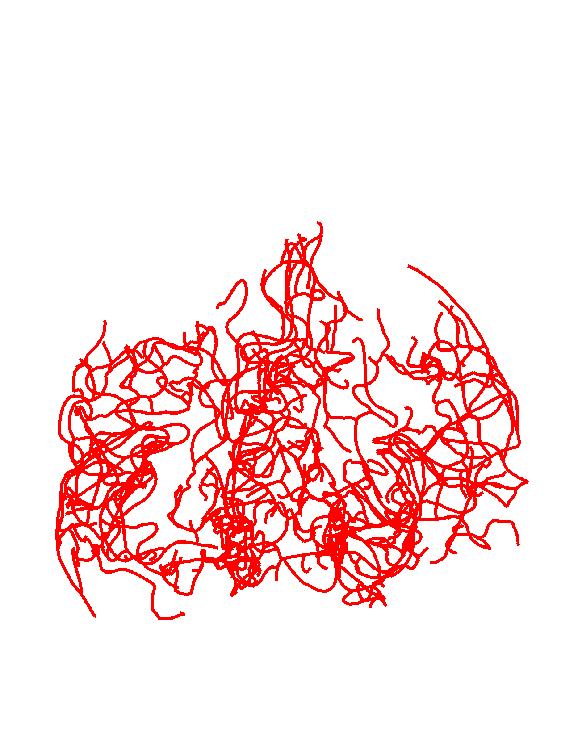 Rising 
Sub-Level 
Sets
For 1
Tree